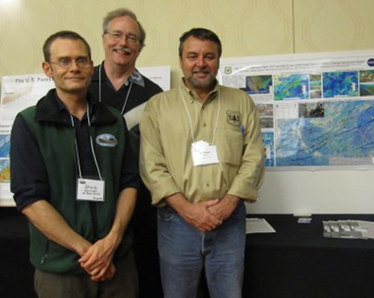 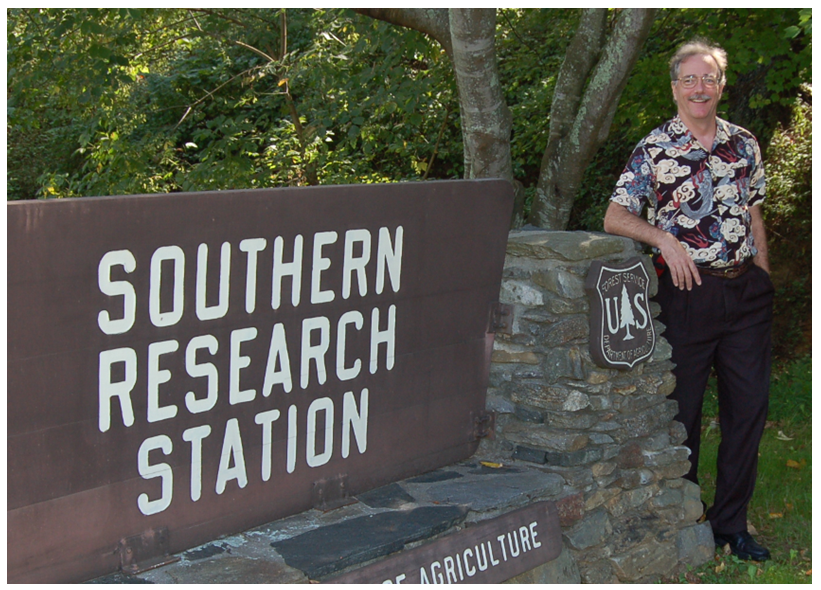 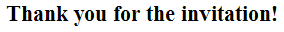 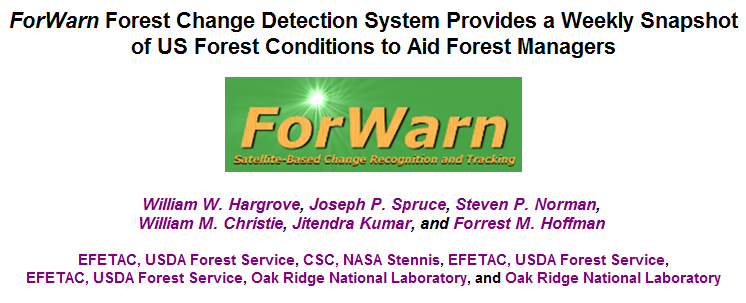 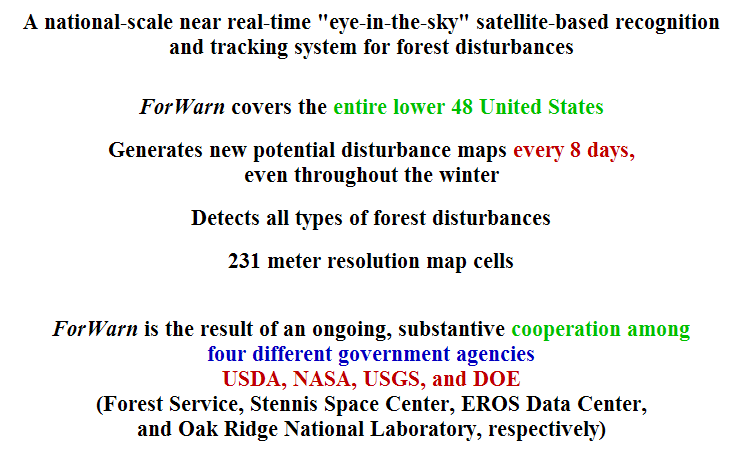 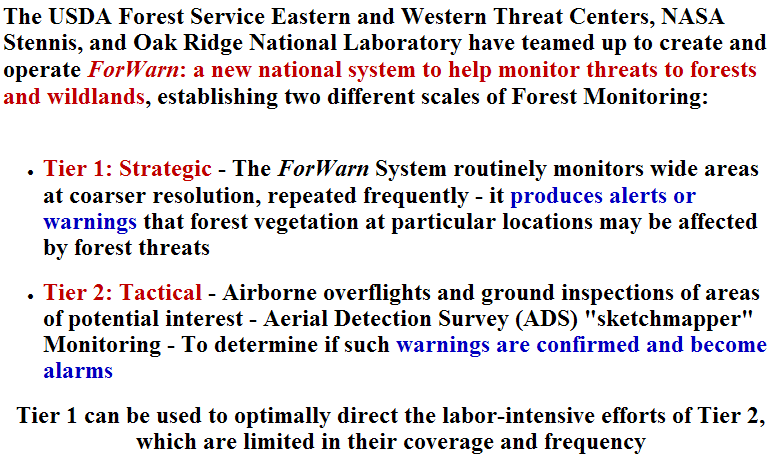 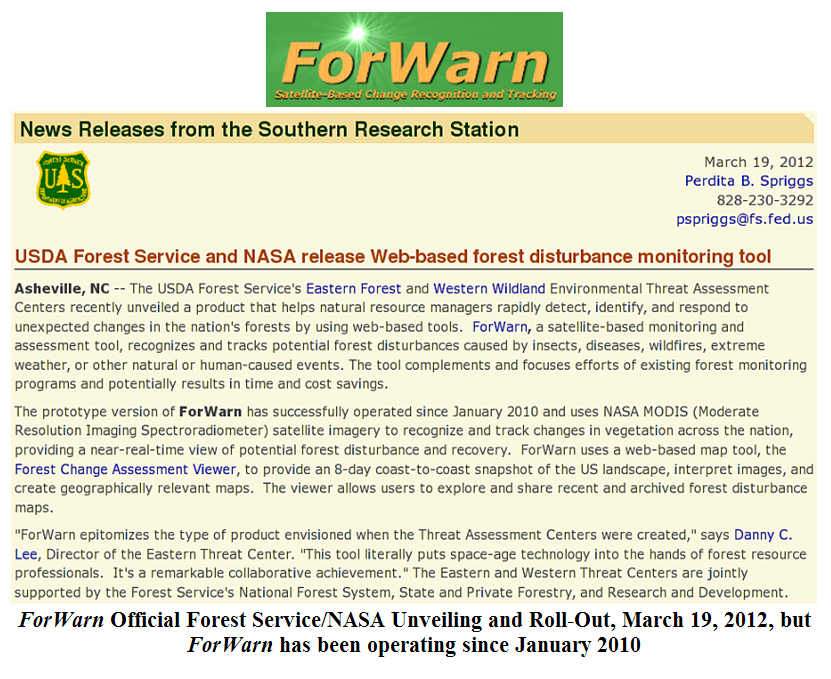 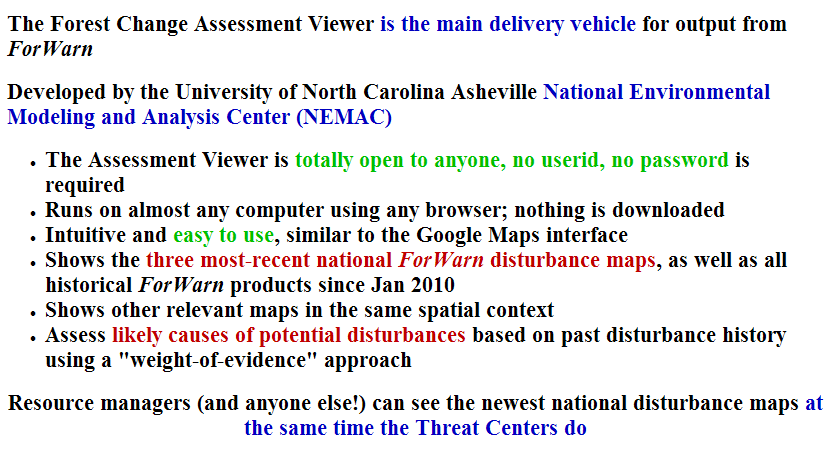 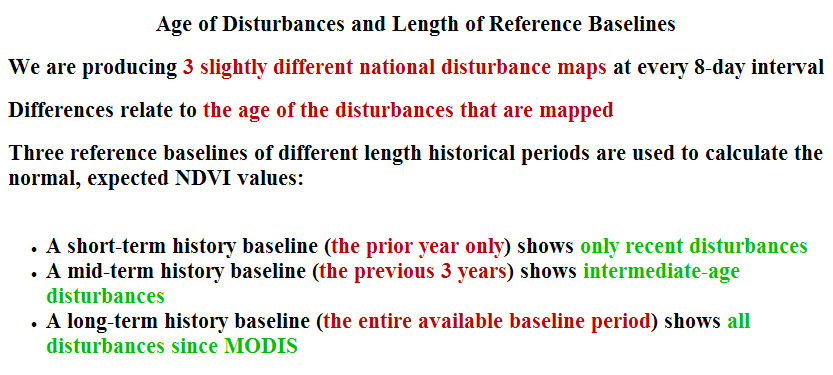 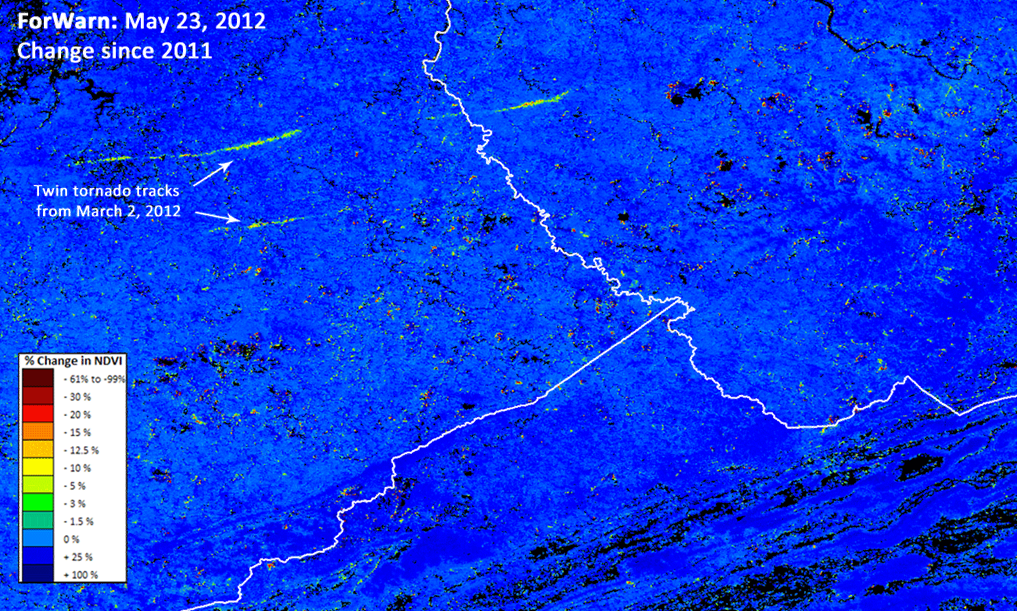 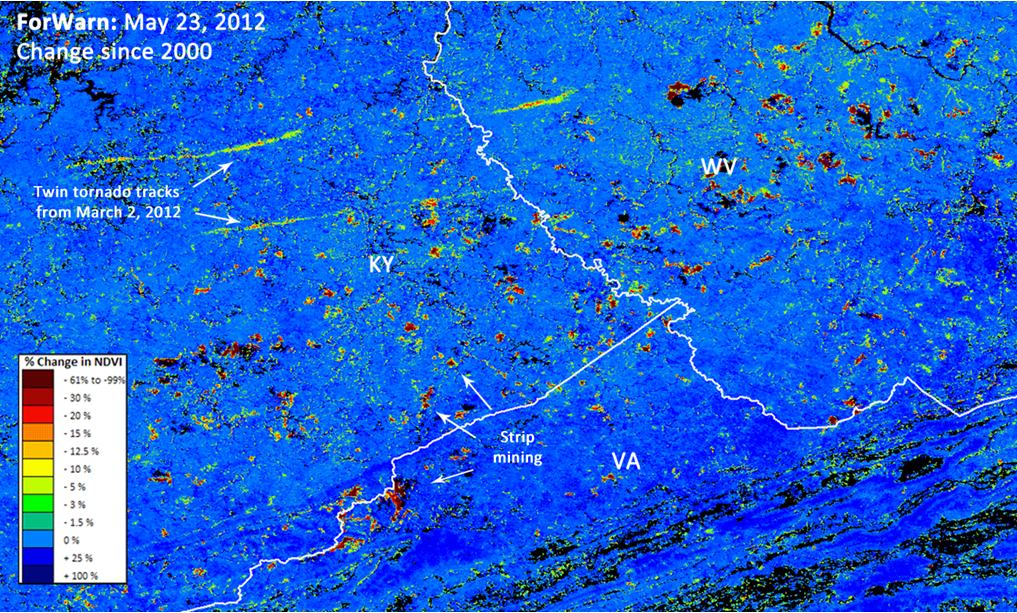 Examples of forest disturbance, or recovery,seen in the ForWarn forest change images
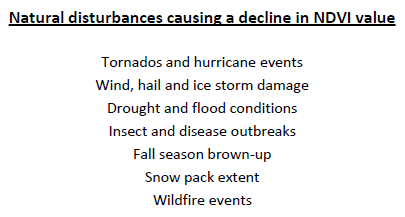 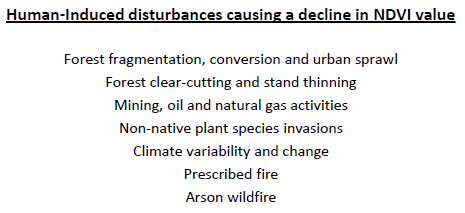 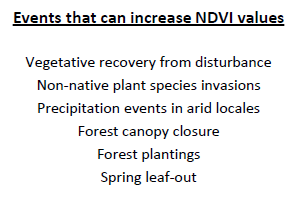 Forest disturbance events often display degrees of severity.  Variation in rates of recovery can relate to ecological, or vegetative resilience.
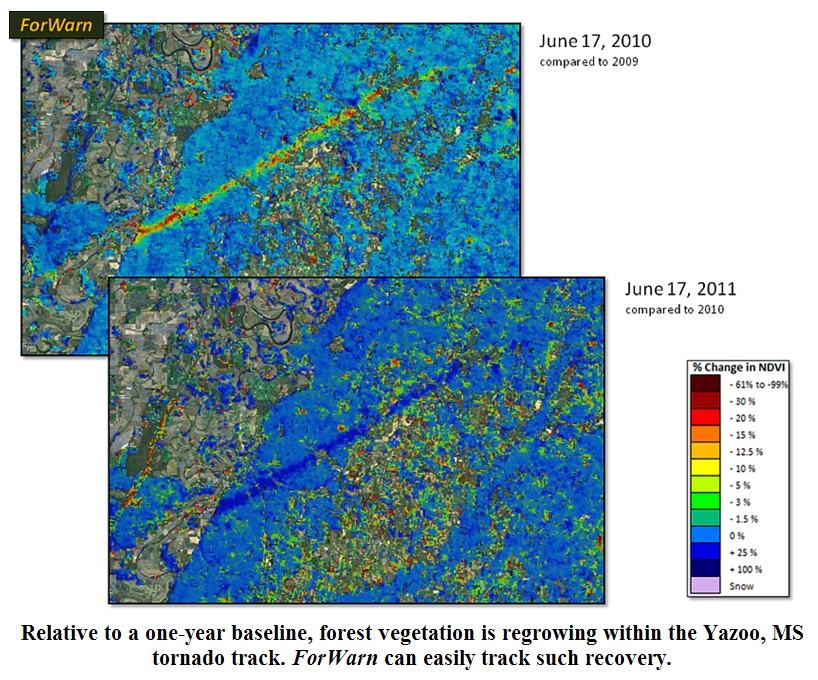 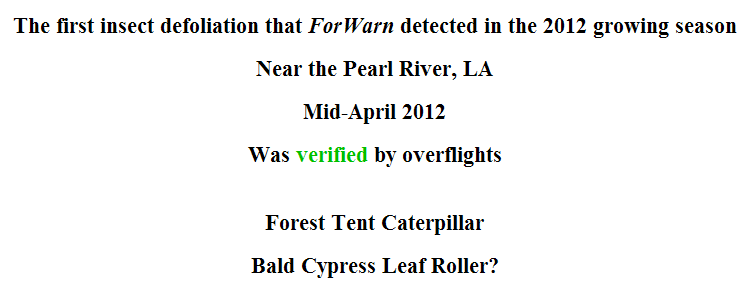 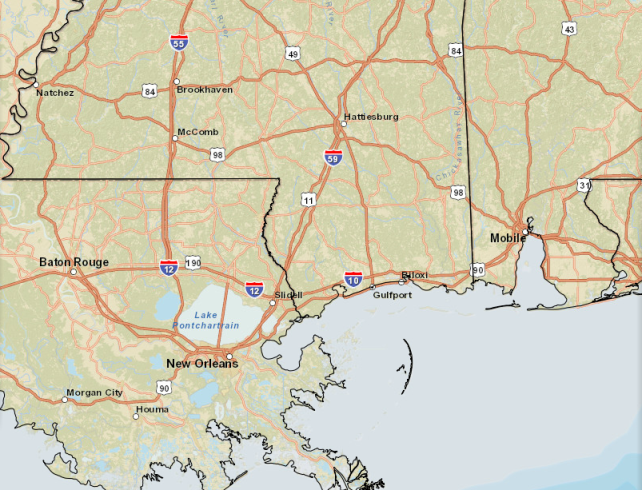 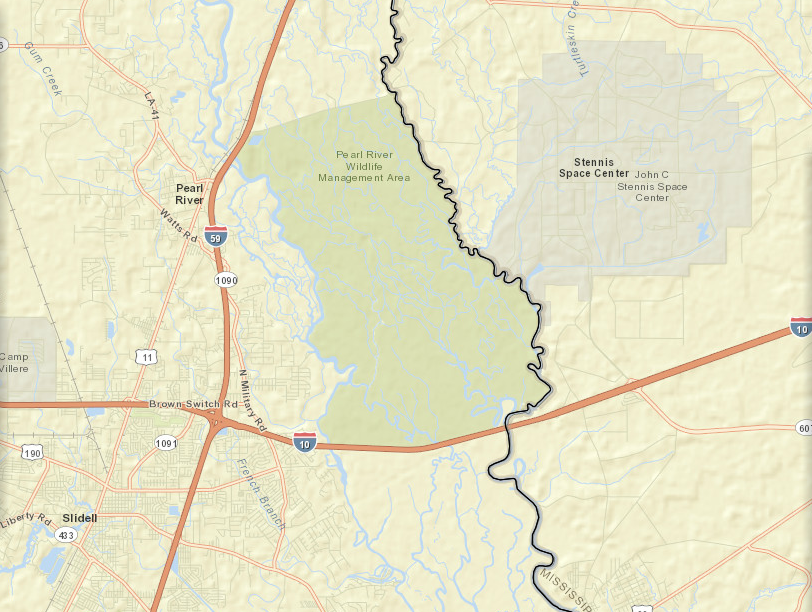 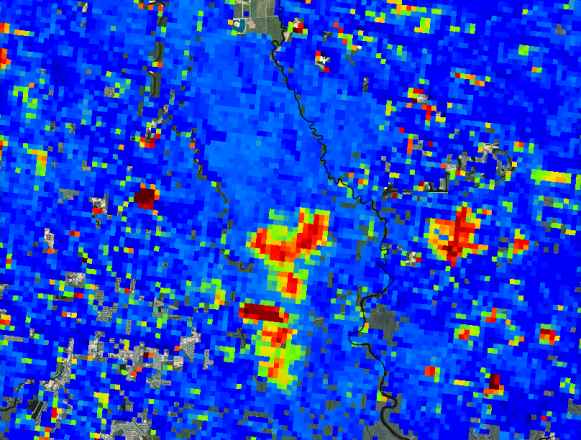 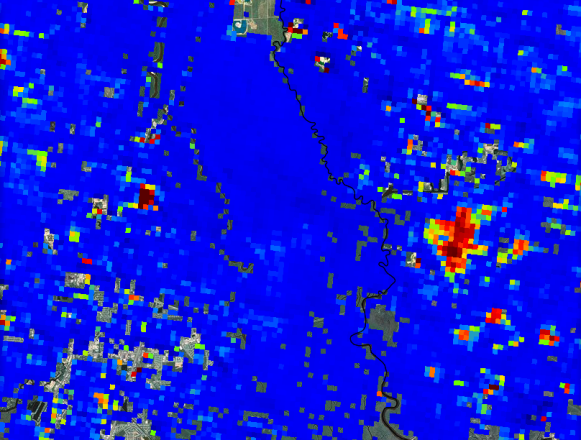 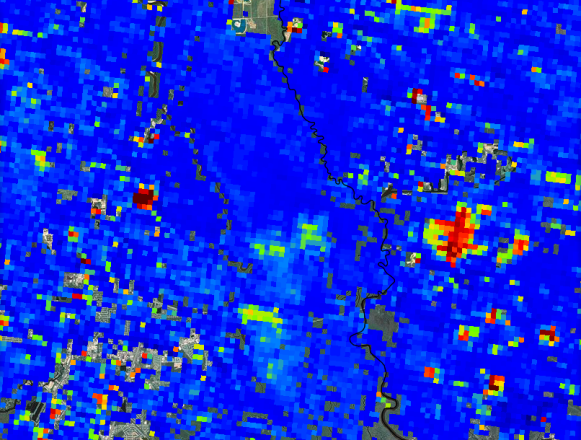 04/05/2012
04/13/2012
04/21/2012
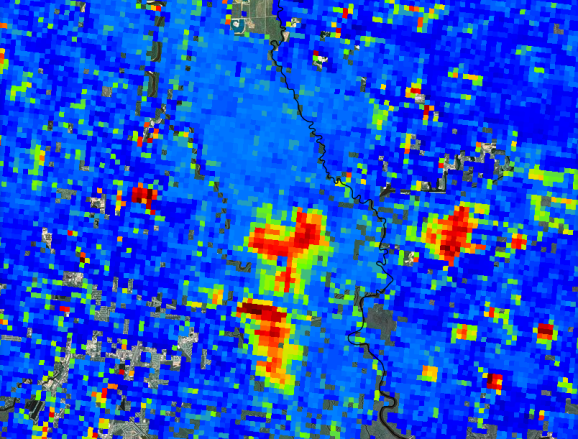 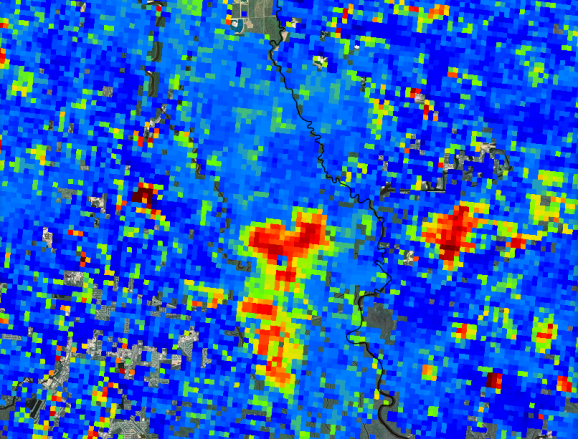 05/07/2012
04/29/2012
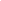 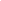 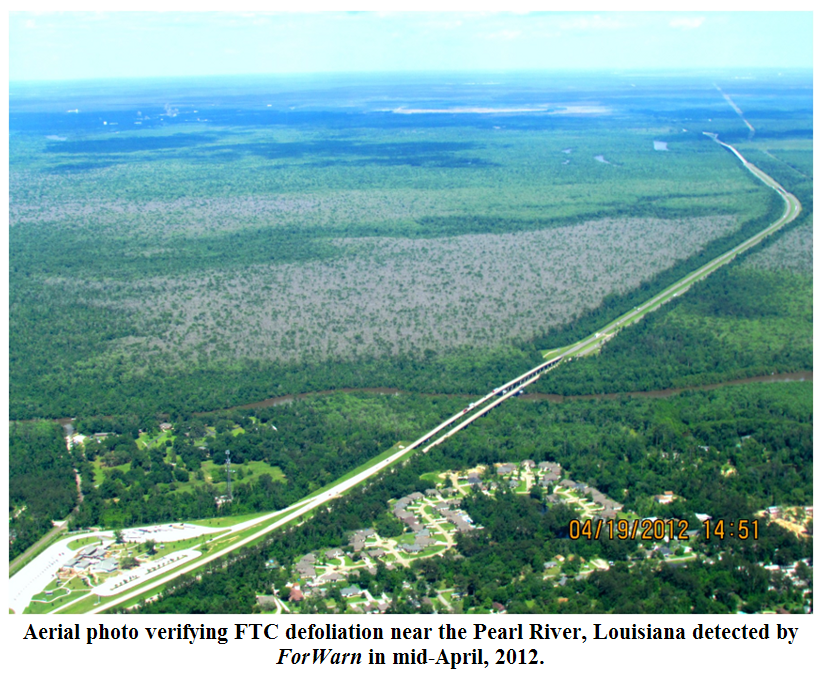 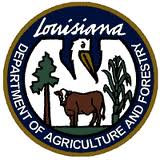 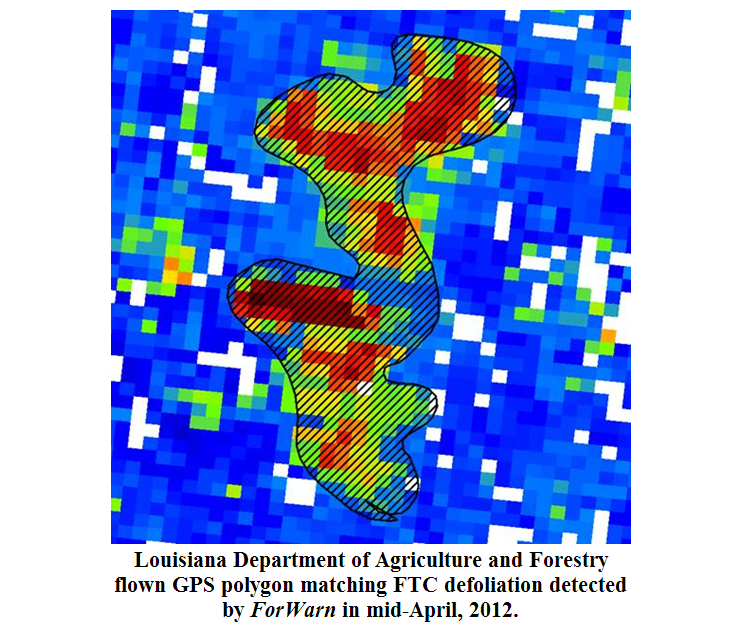 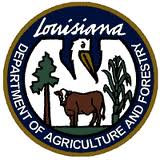 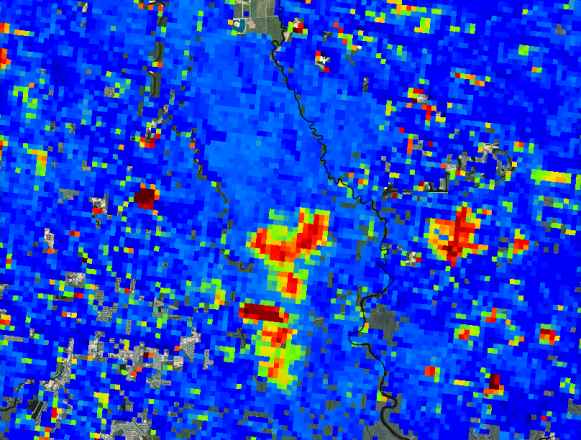 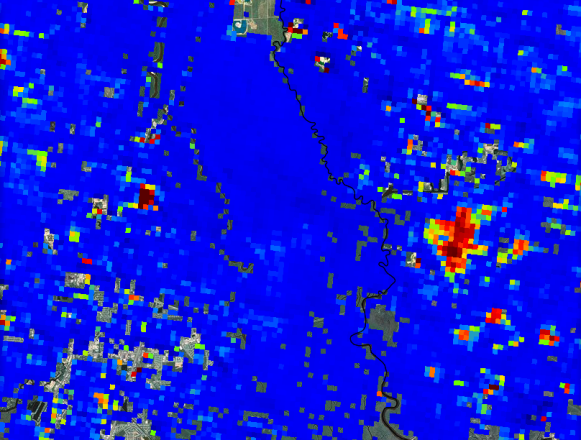 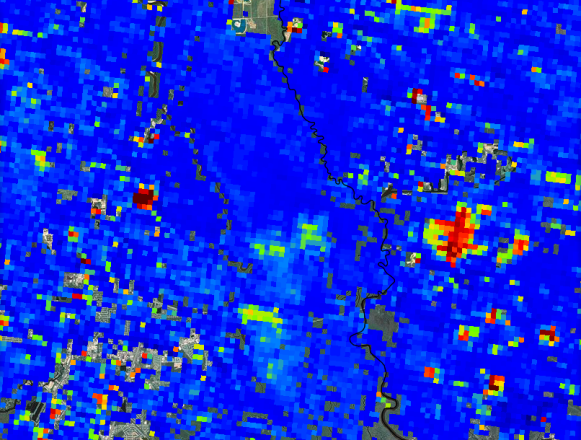 04/05/2012
04/13/2012
04/21/2012
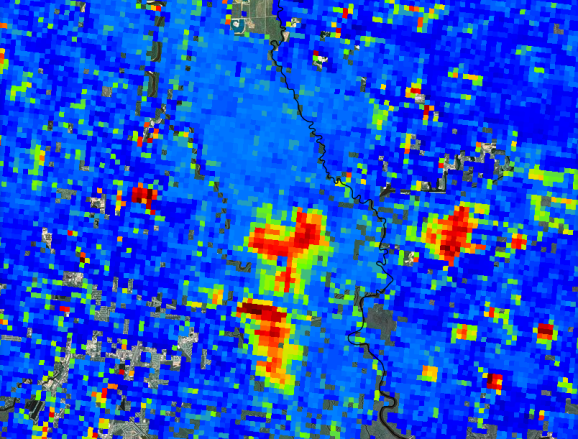 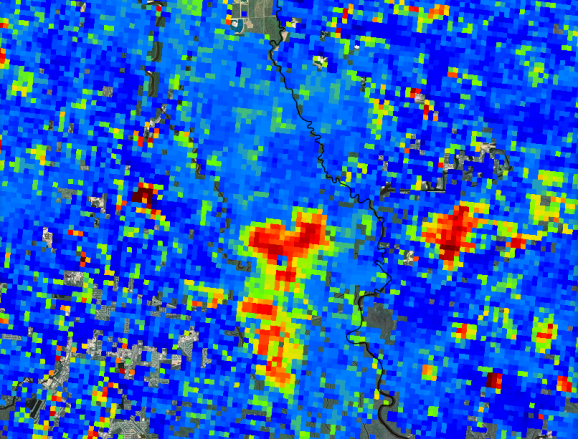 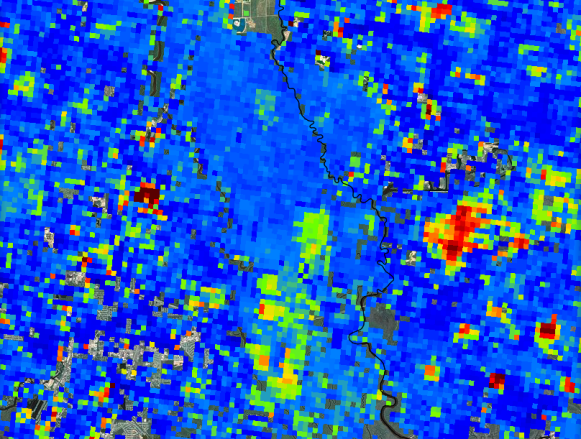 05/15/2012
05/07/2012
04/29/2012
In ForWarn, this disturbance lasted approximately 4-weeks from inception to recovery.  This was also witnessed in the Mobile Delta in Alabama.  The consequence from this disturbance agent is a temporary loss of forest productivity.
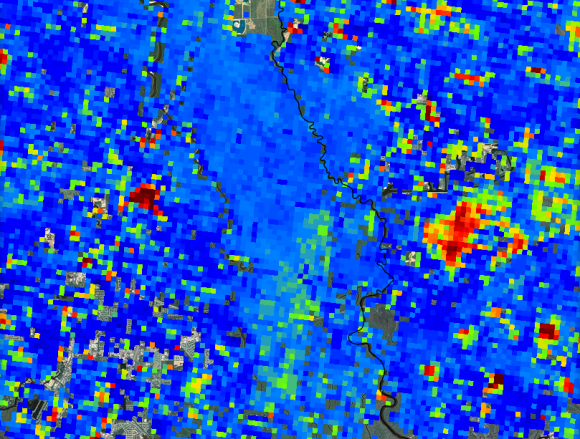 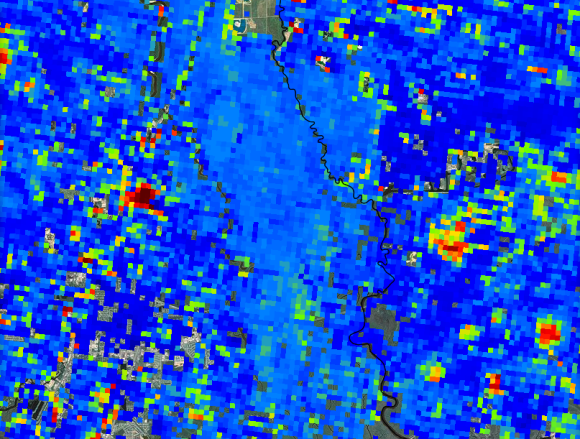 05/31/2012
05/23/2012
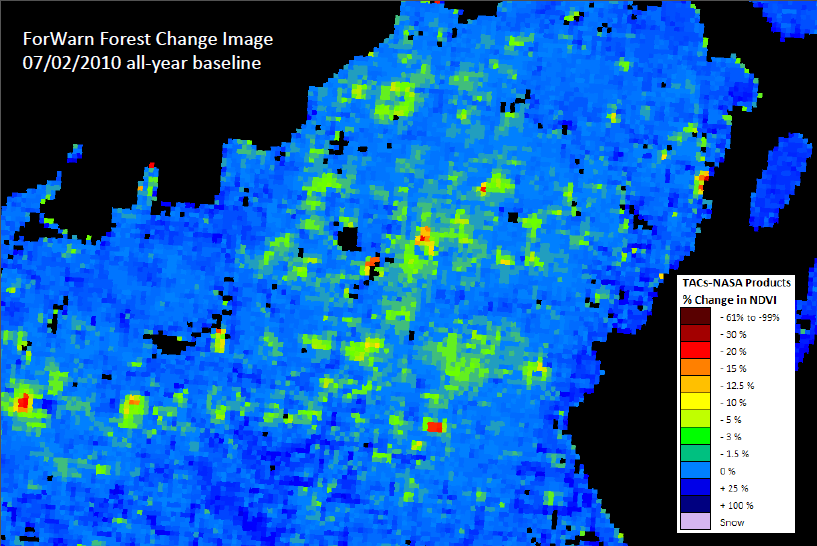 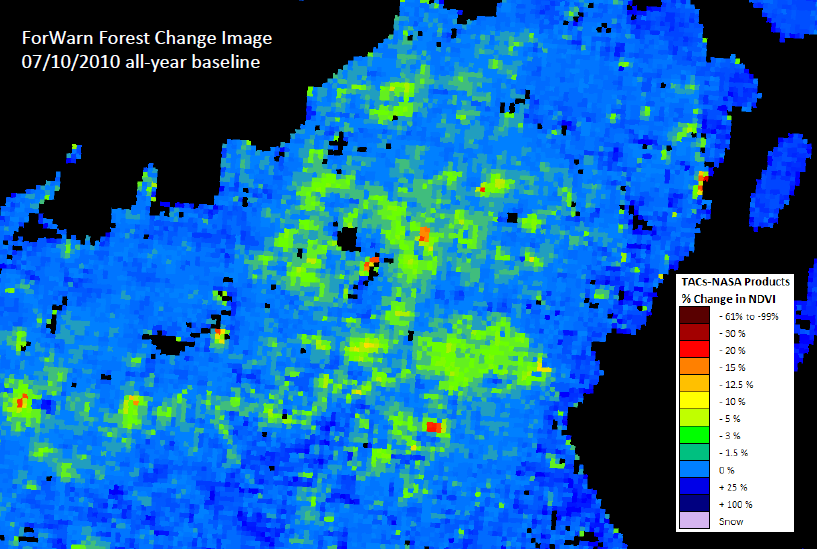 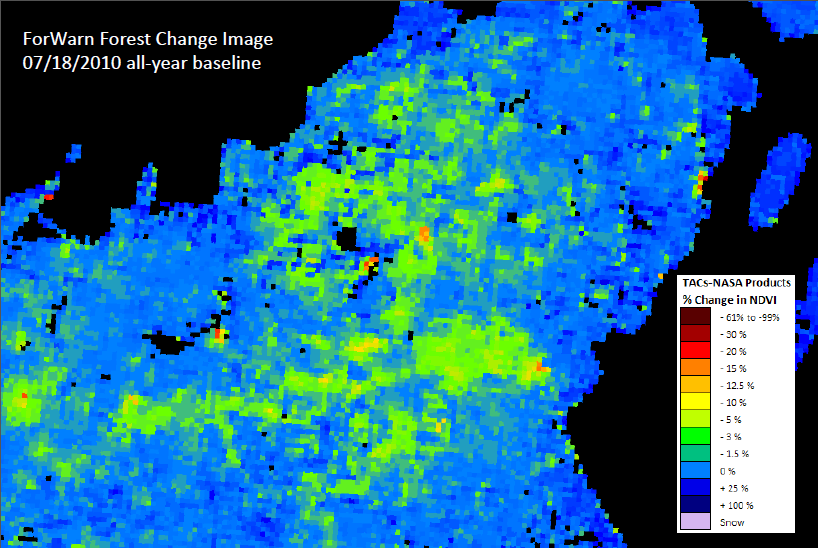 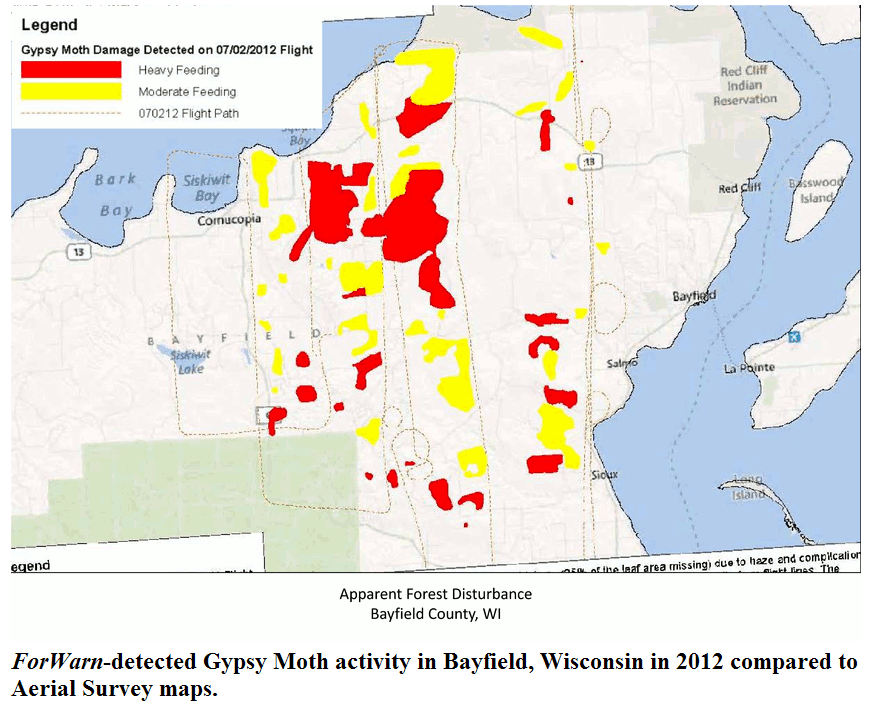 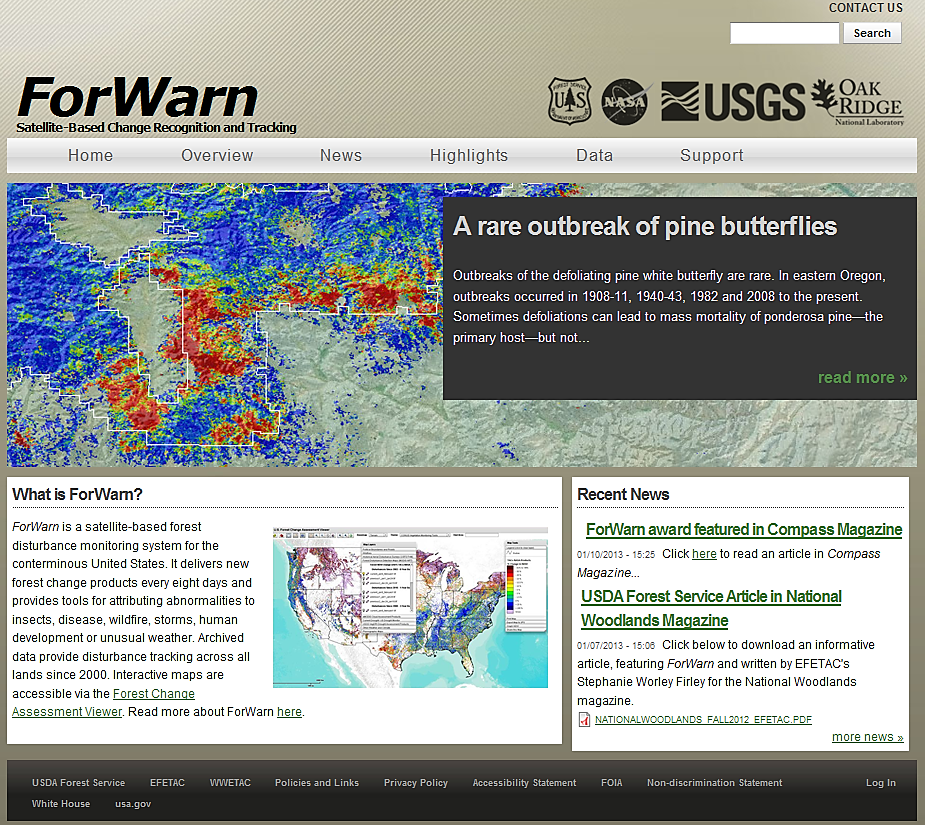 forwarn.forestthreats.org
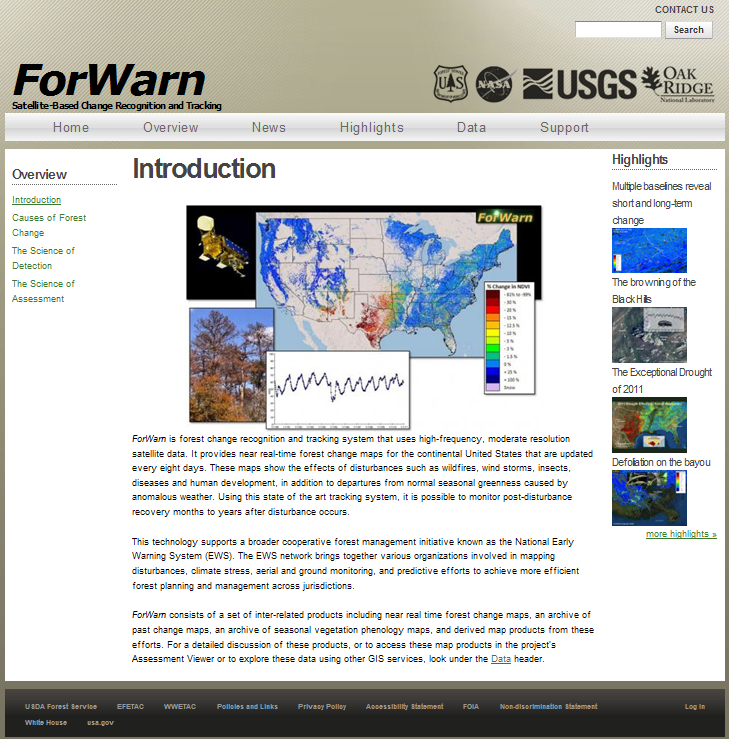 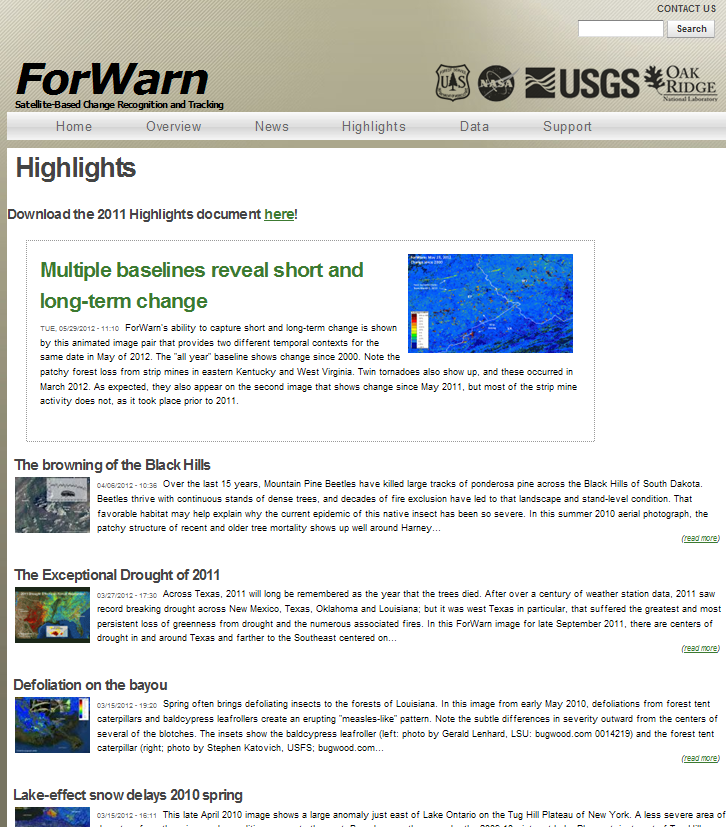 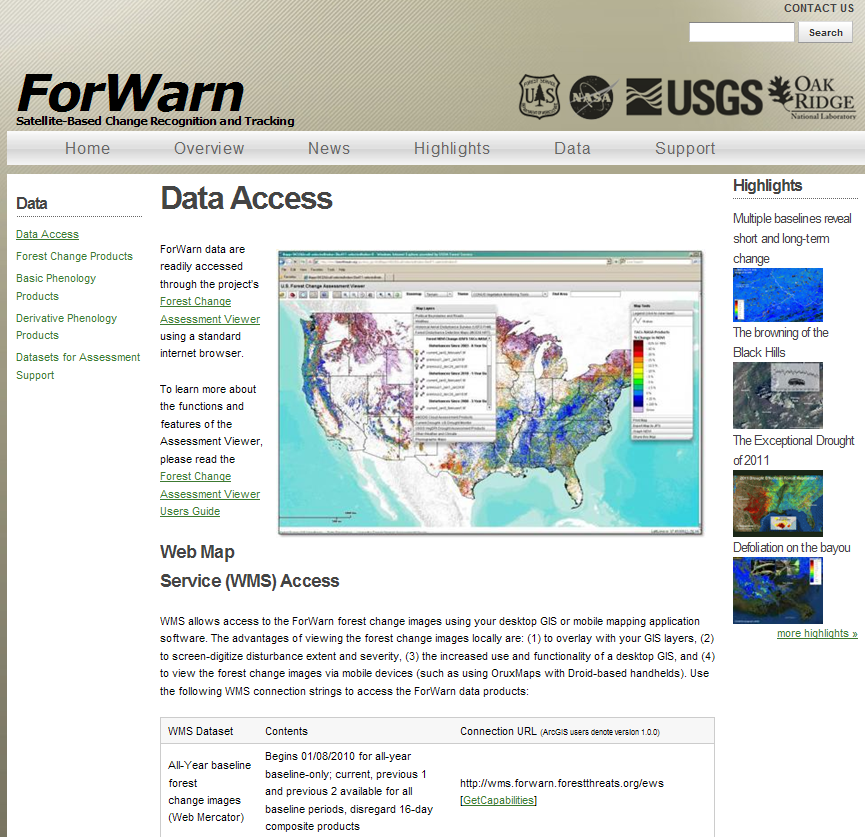 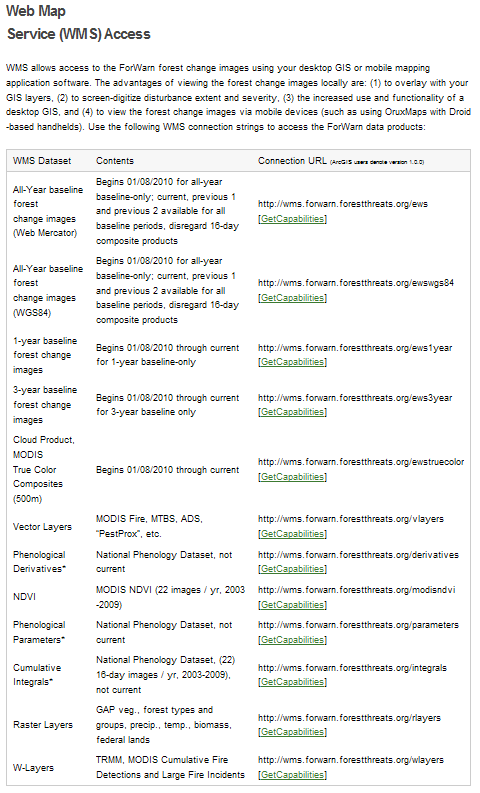 If you need a quick shapefile of a specific disturbance event, you can use the WMS on the desktop to screen-digitize the extent, and if present, depict zones of severity
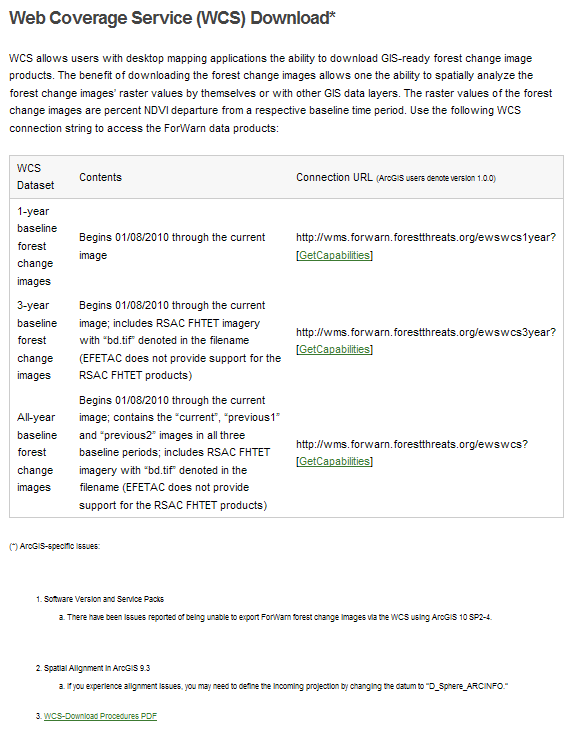 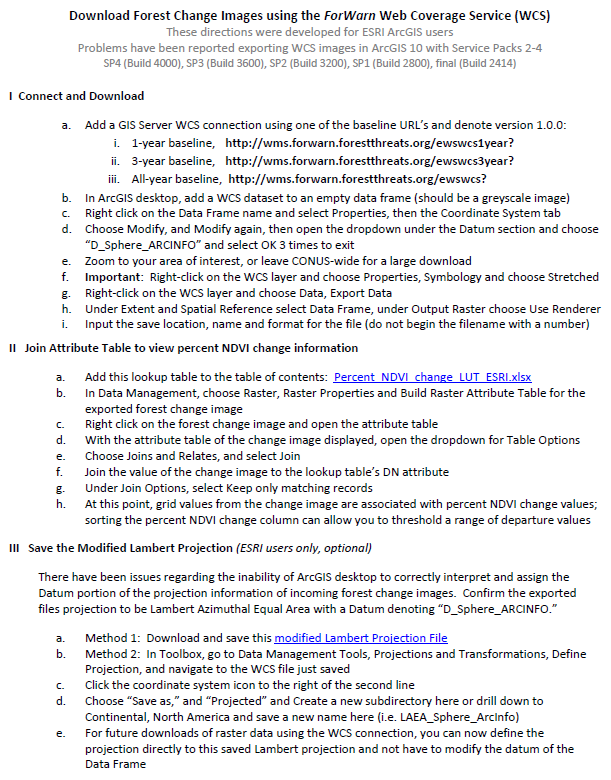 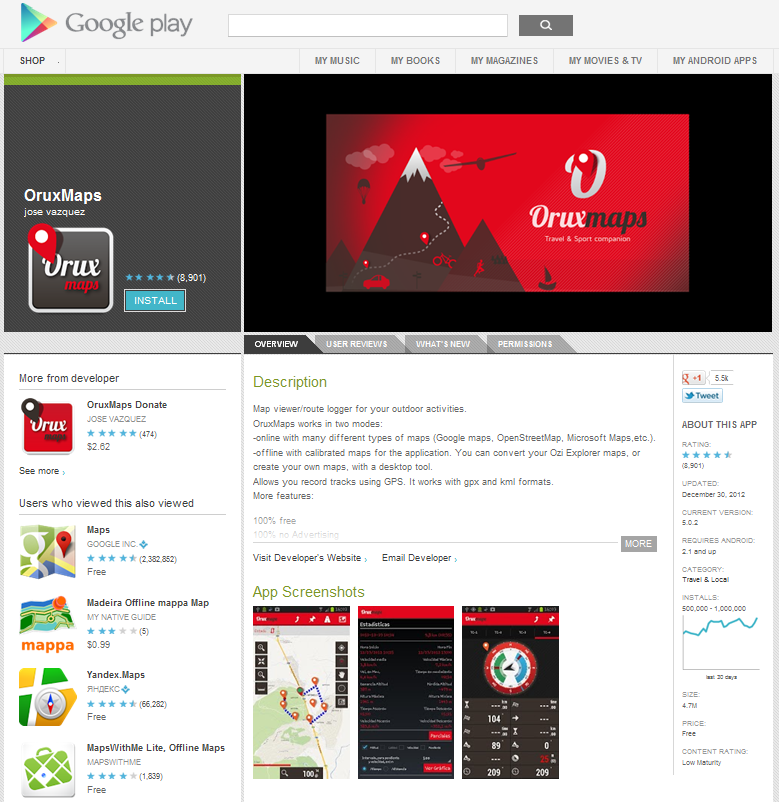 for 
Android
devices

(independent
from the FS)
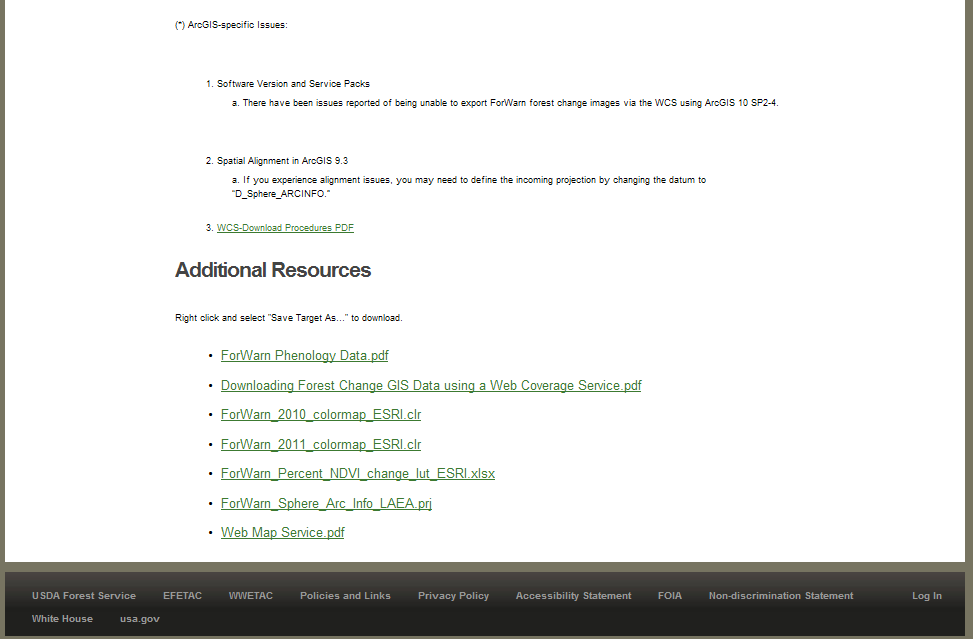 …we are a public service agency and glad to provide ForWarn products via FS FTP
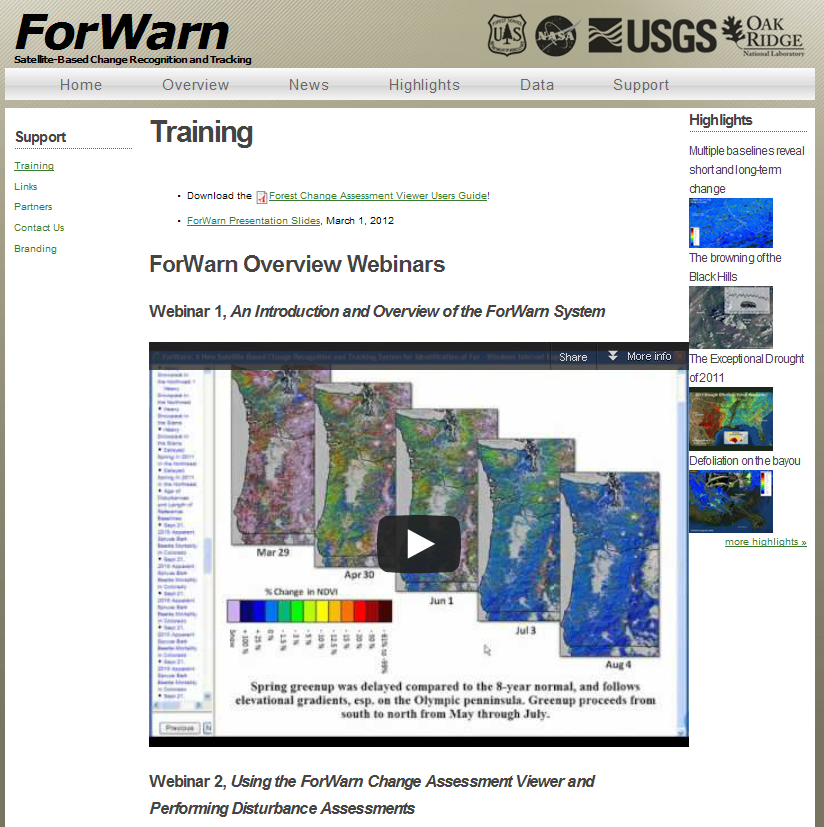 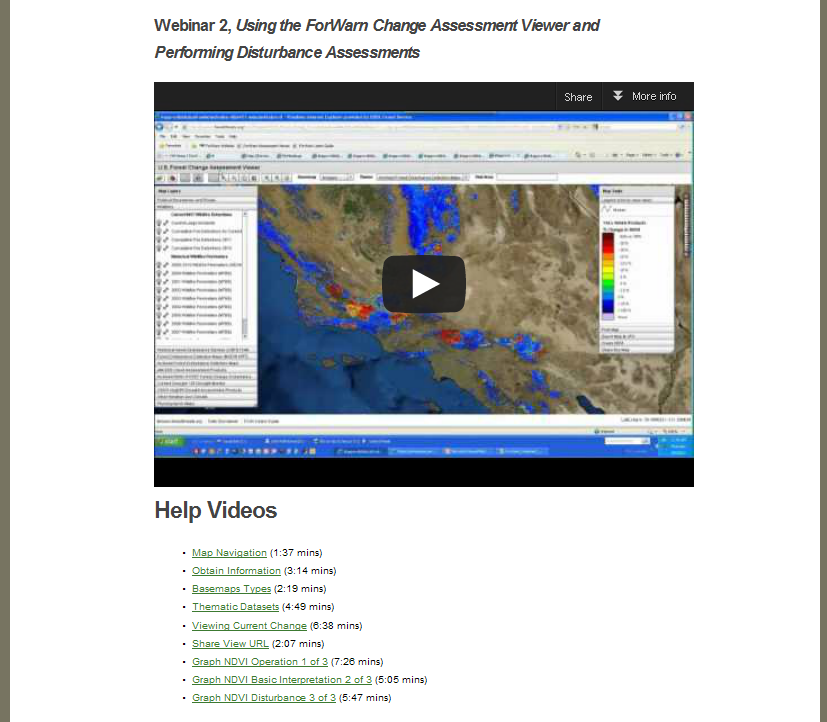 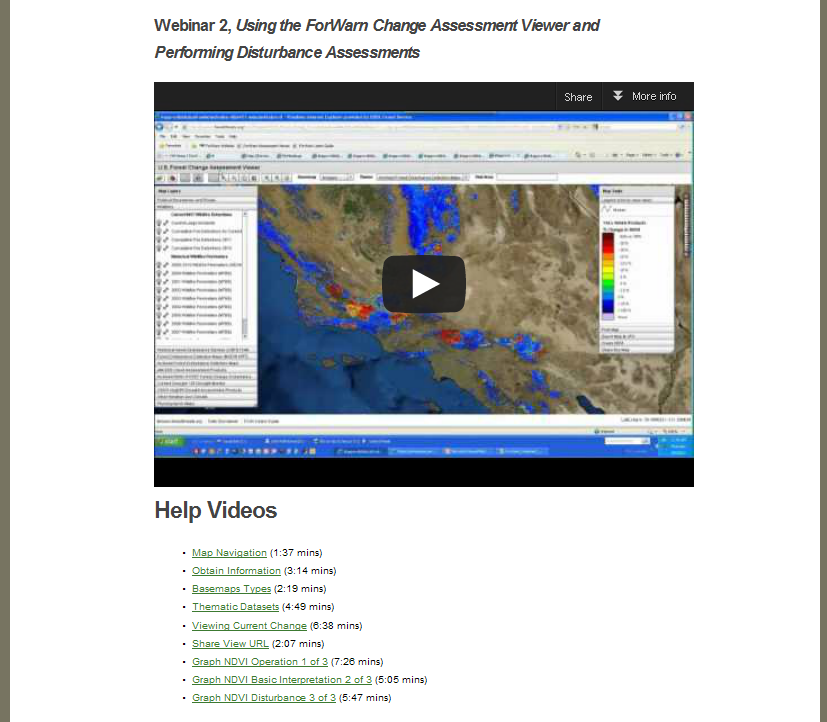 forwarn.forestthreats.org/fcav
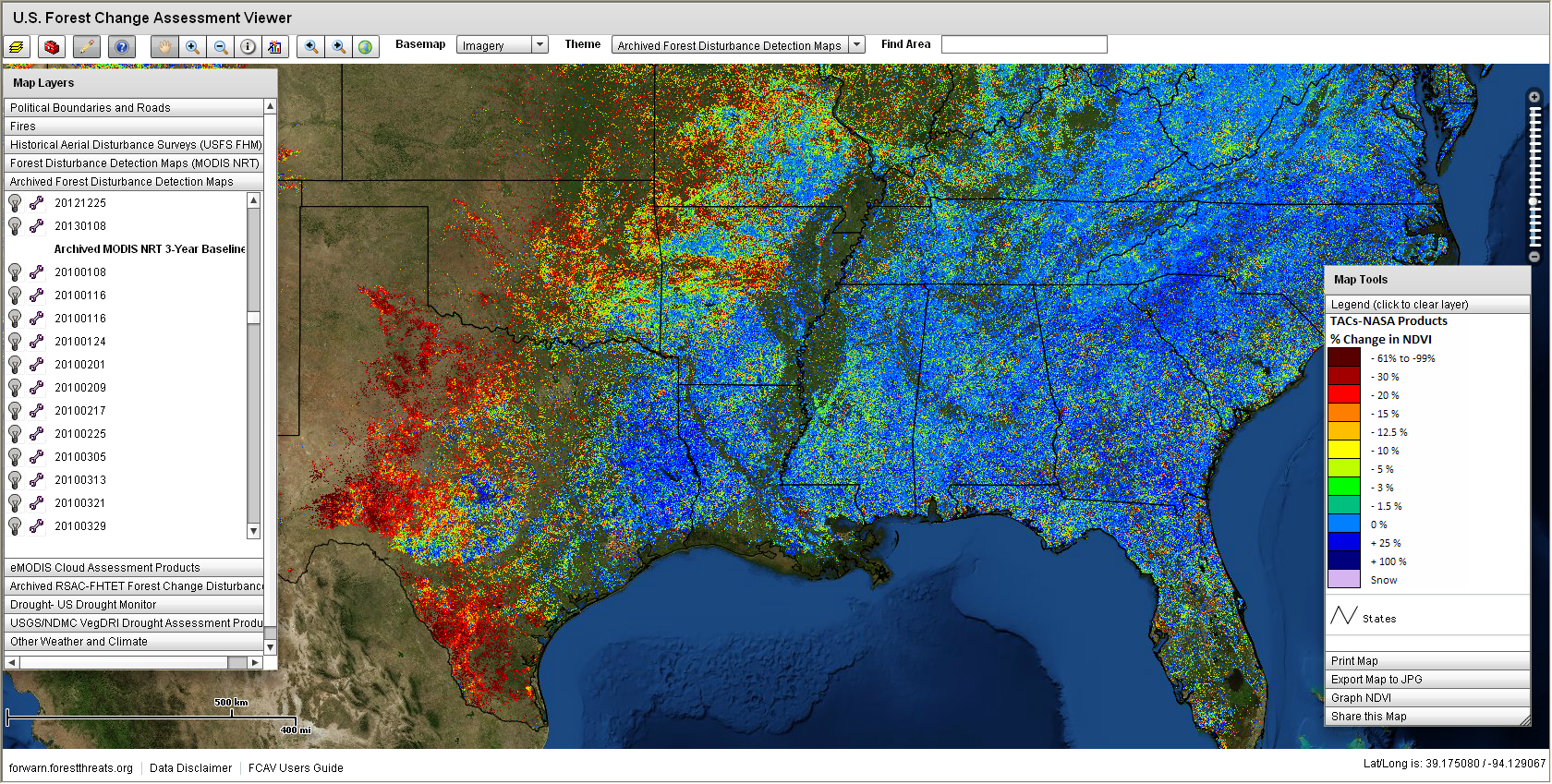 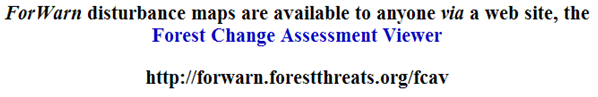 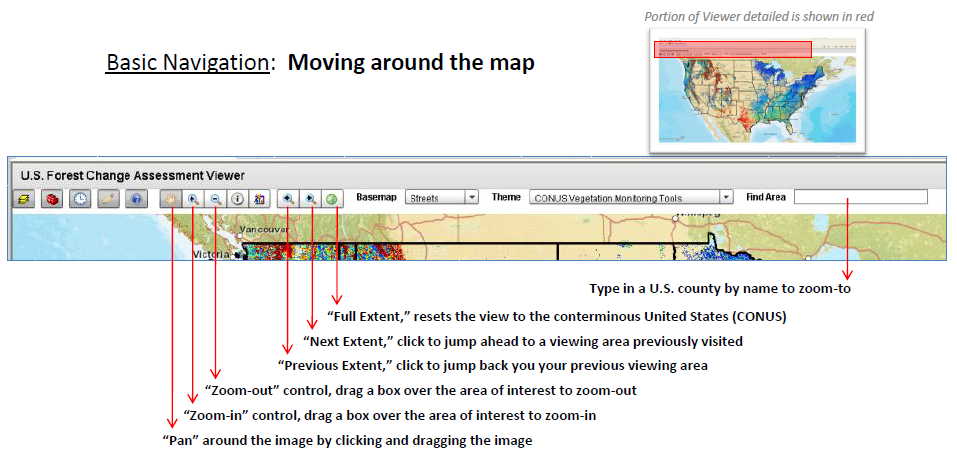 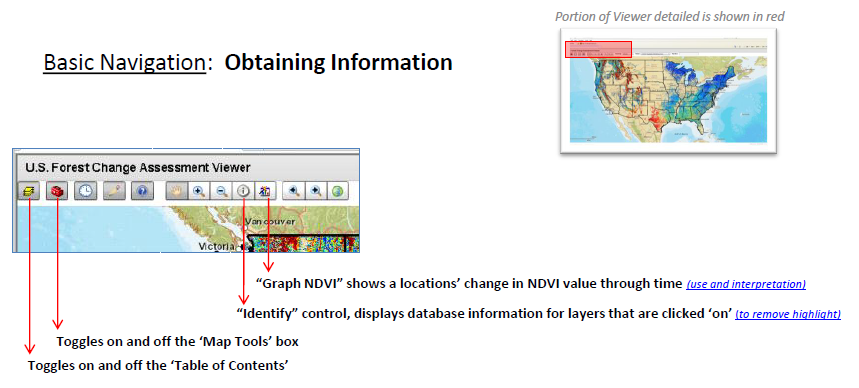 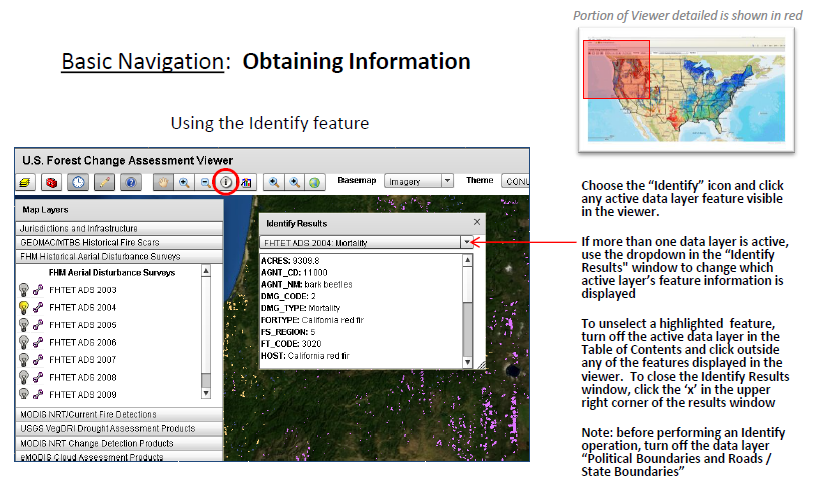 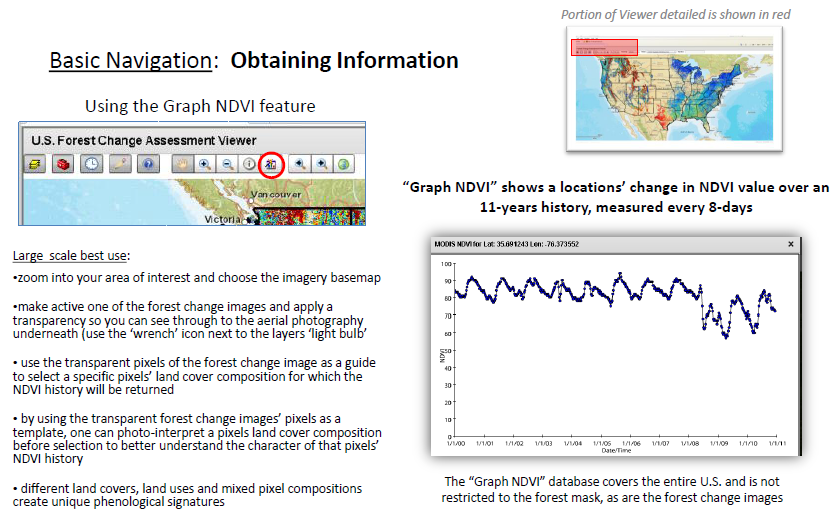 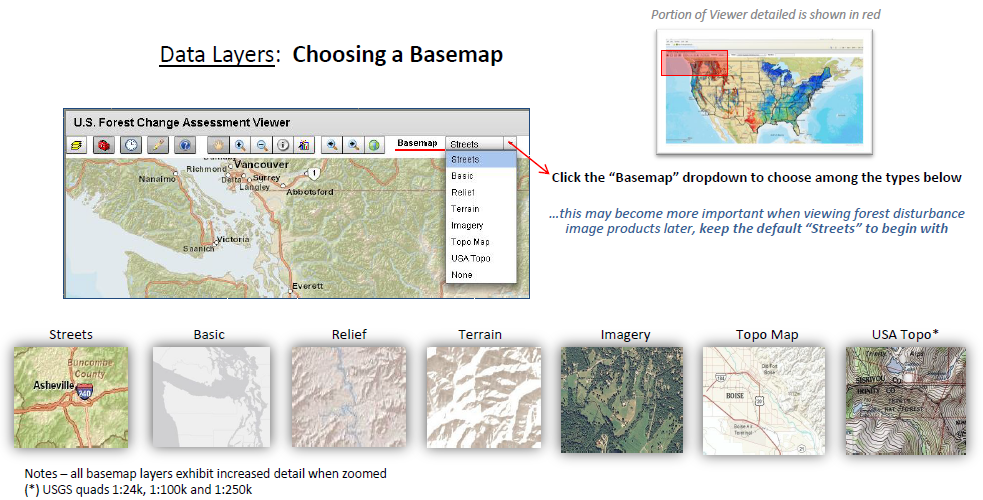 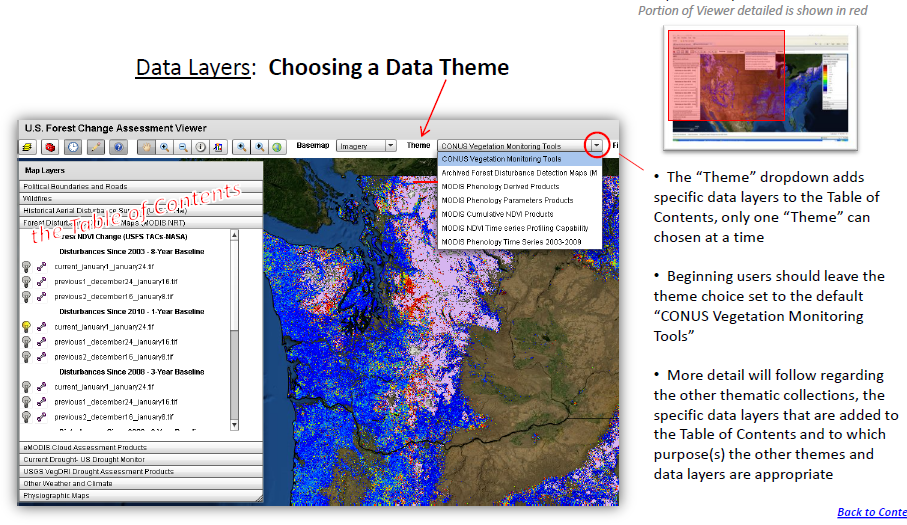 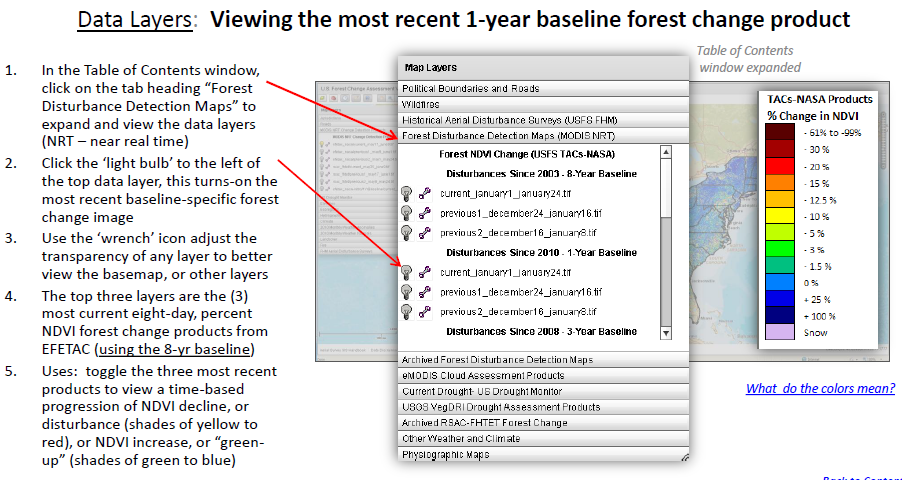 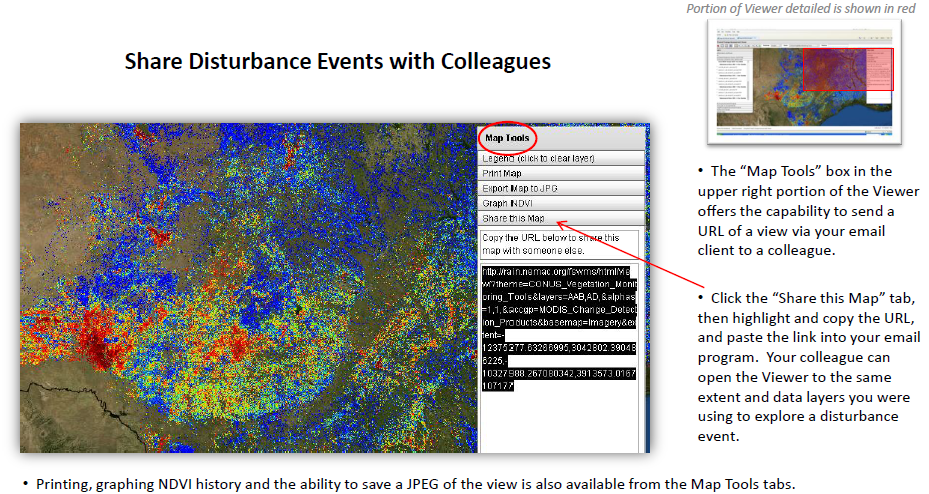 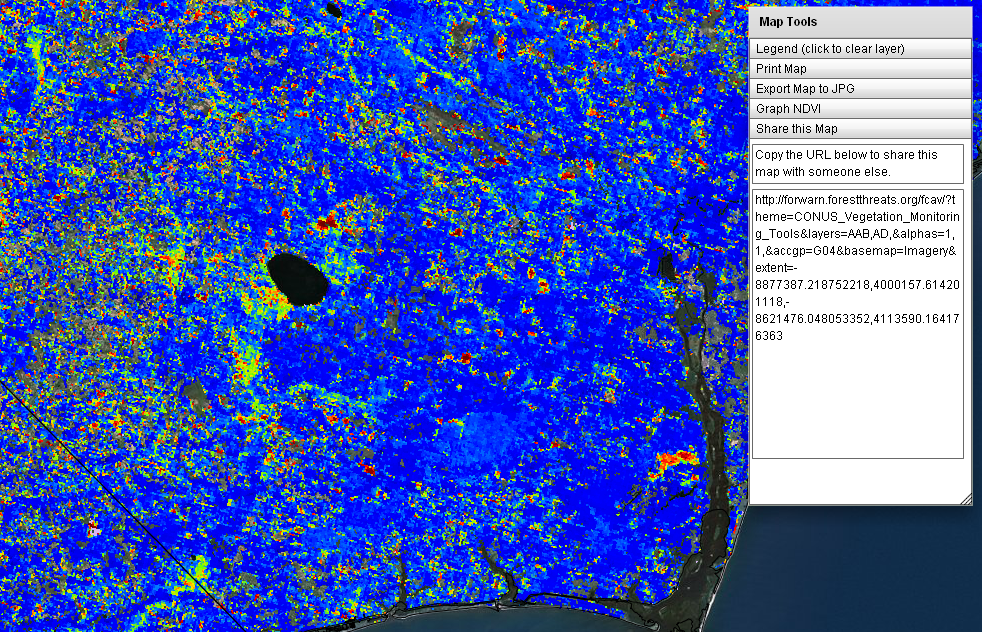 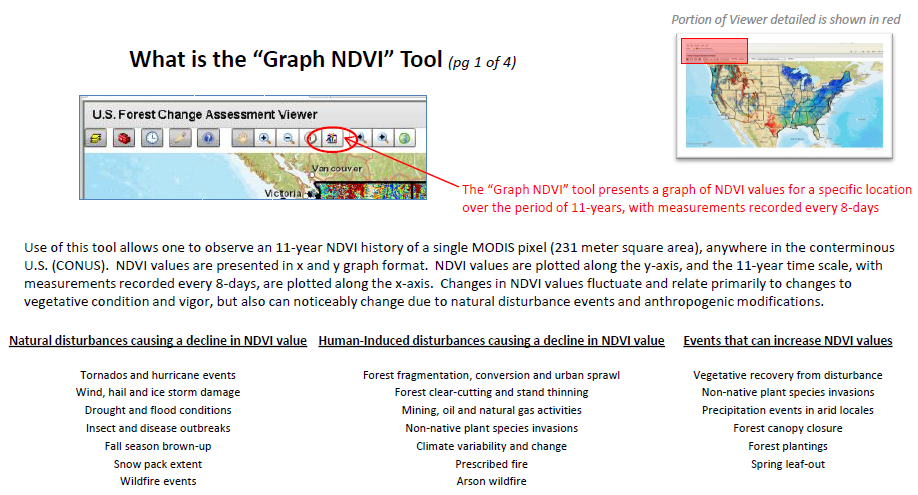 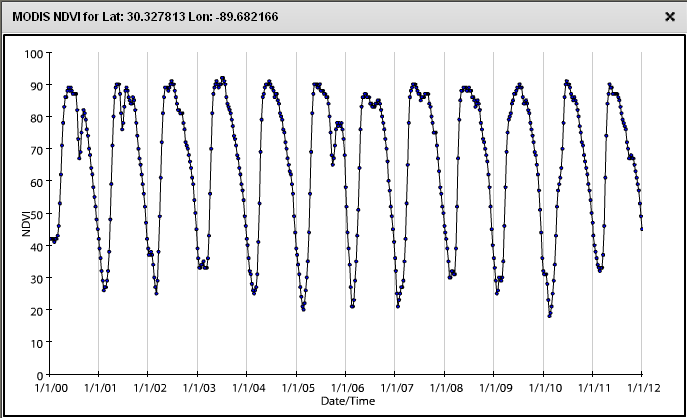 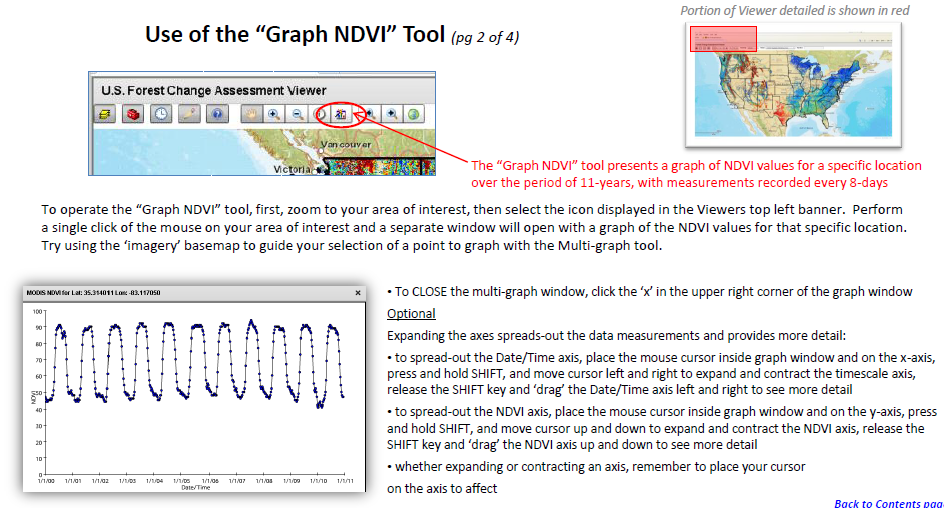 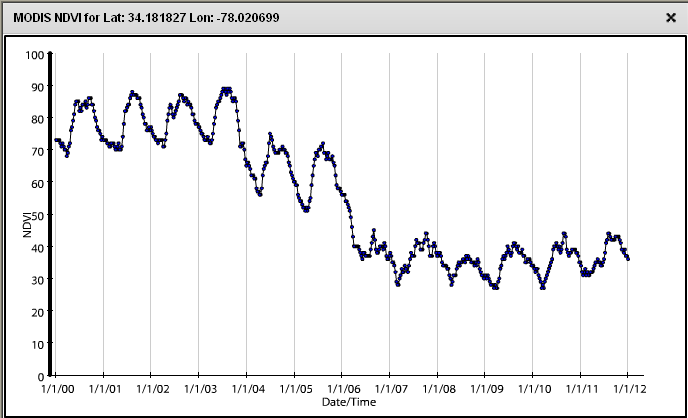 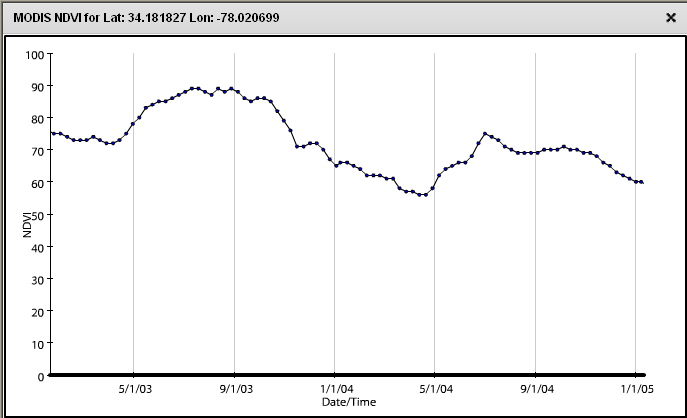 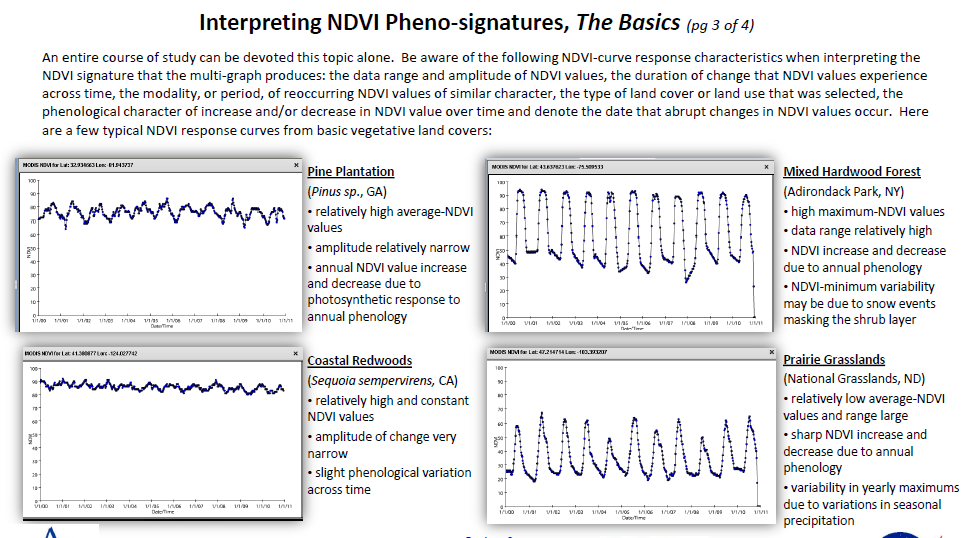 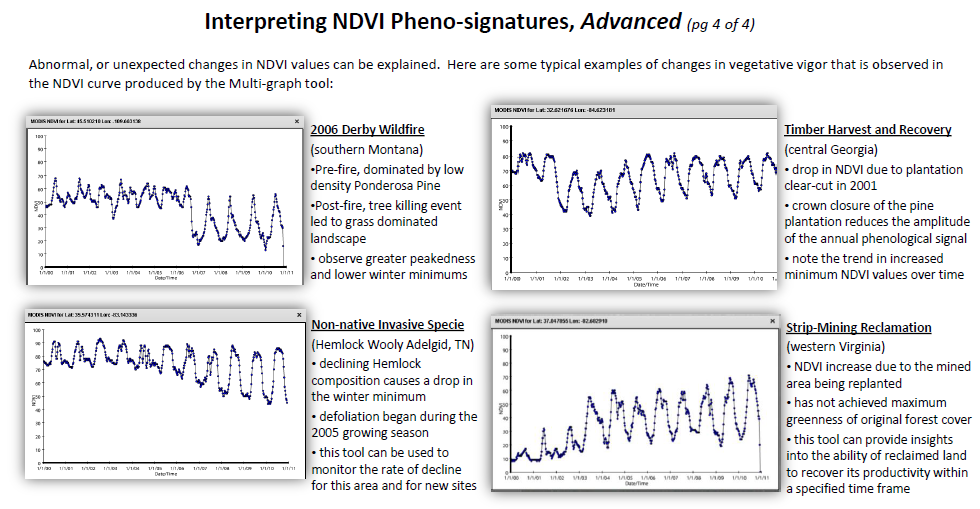 ForWarn Quick Start Guide
Table of Contents
 window expanded
Open this URL in a web browser    http://forwarn.forestthreats.org/fcav
In the Table of Contents window, click on the tab heading “Forest Disturbance Detection Maps” to expand and view the data layers (NRT – near real time)
By default, the most recent forest change image in the “All-Year” baseline will be displayed.  This image is a result of comparing  the most recent MODIS NDVI image to the maximum NDVI value over the entire MODIS NDVI history (12+ years), and shows all forest disturbances over the entire historical period.
Turn-off the most recent “All-Year” baseline image and turn-on the most recent in the “1-Year” baseline group.  This allows one to view only forest disturbance, or recovery, that has occurred within just the past one year (for this specific time period).
Use the map controls to zoom and pan, or type the name of a county in the “Find Area” box in the top-right area of the FCAV viewer window
Use the ‘wrench’ icon to adjust the transparency of any layer to better view the basemap , or other layers
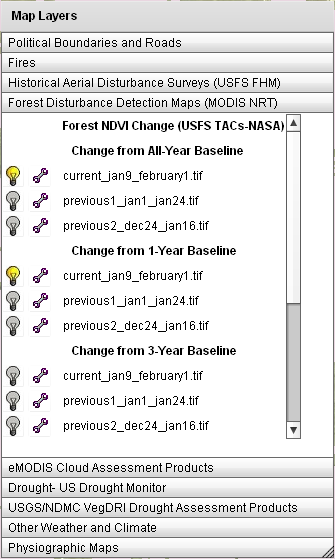 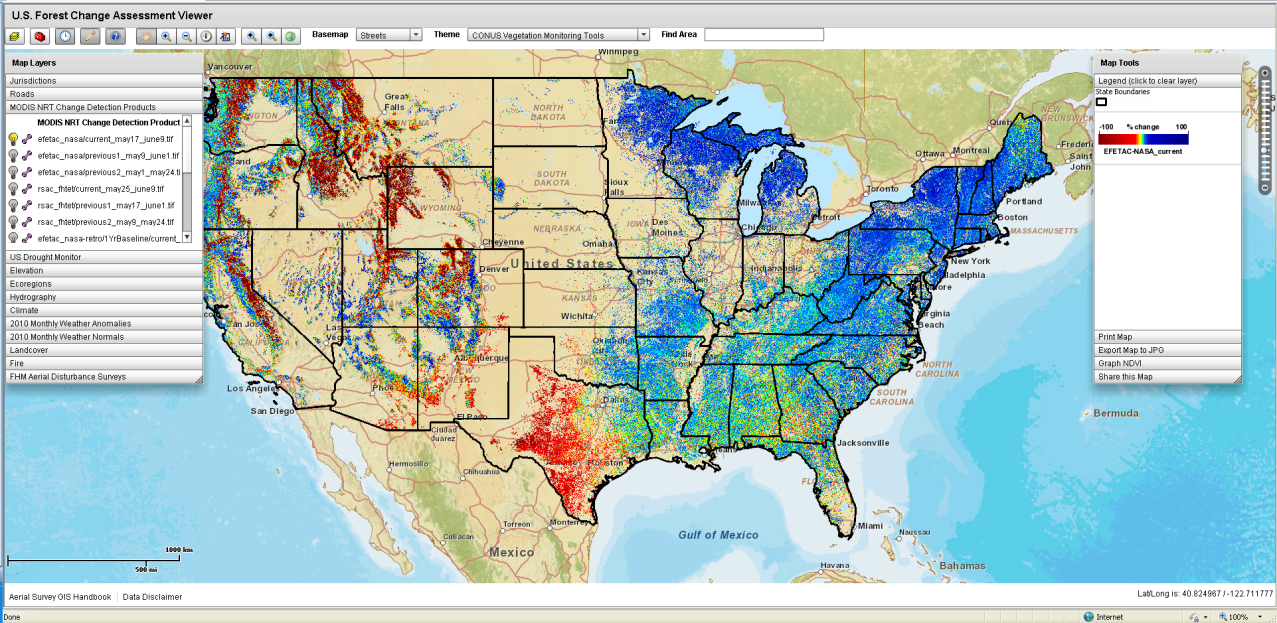 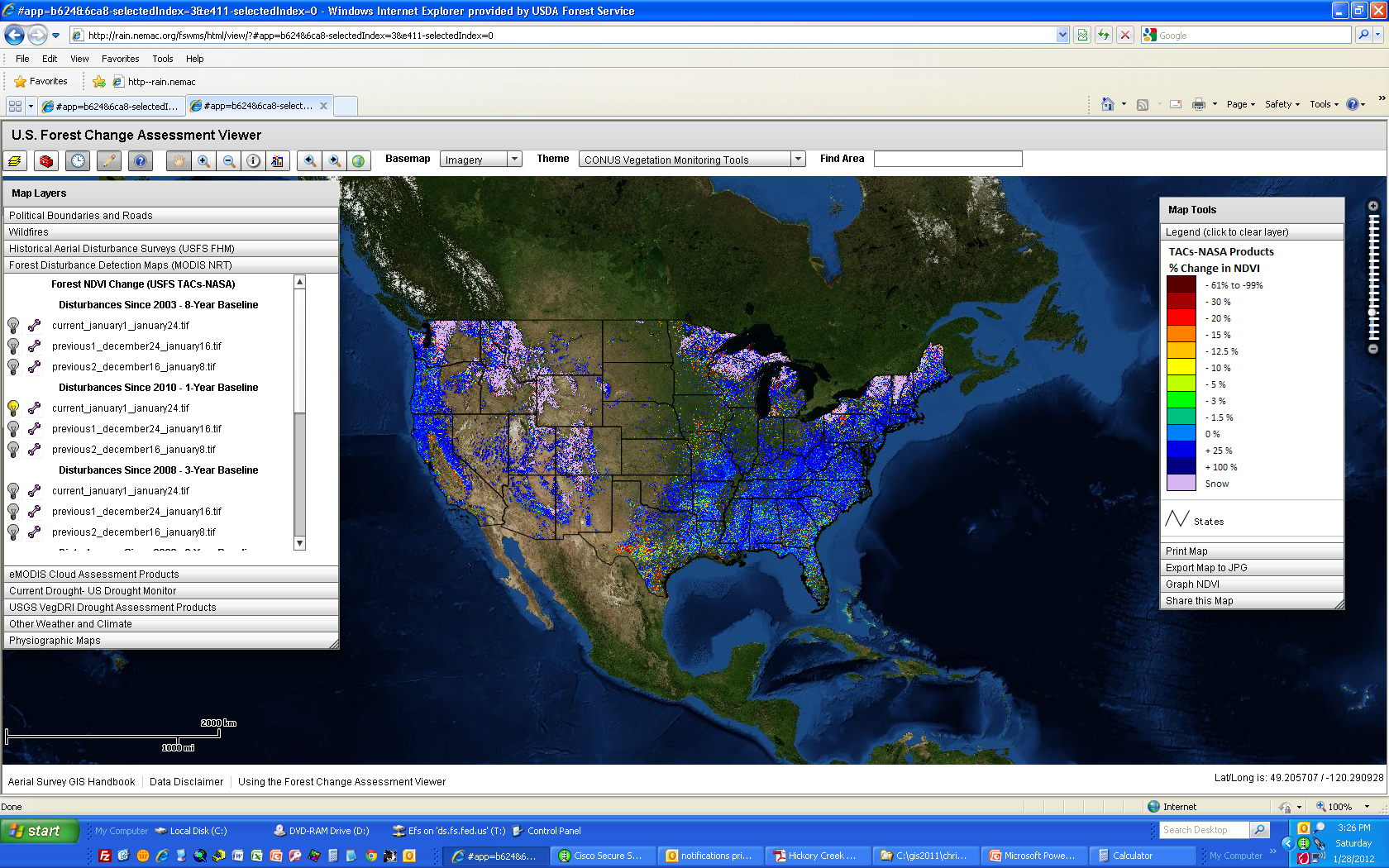 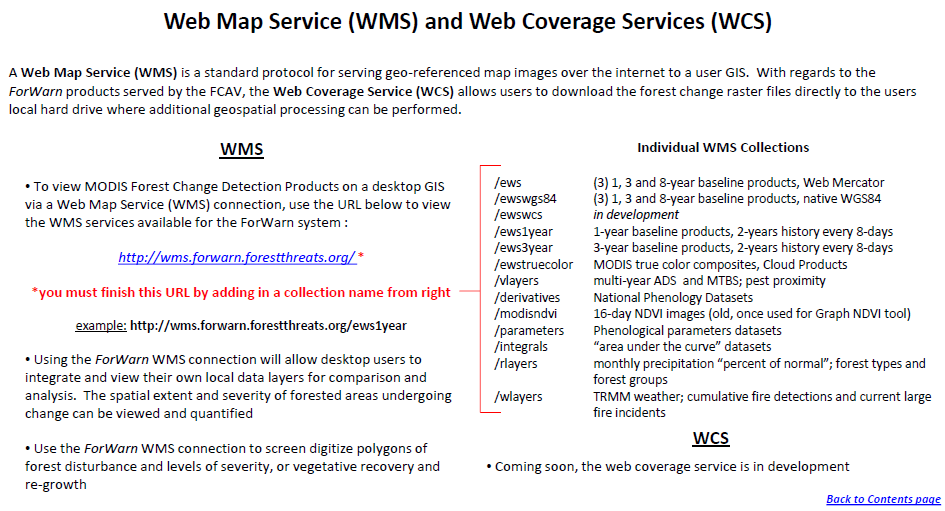 http://forwarn.forestthreats.org/data/data-access
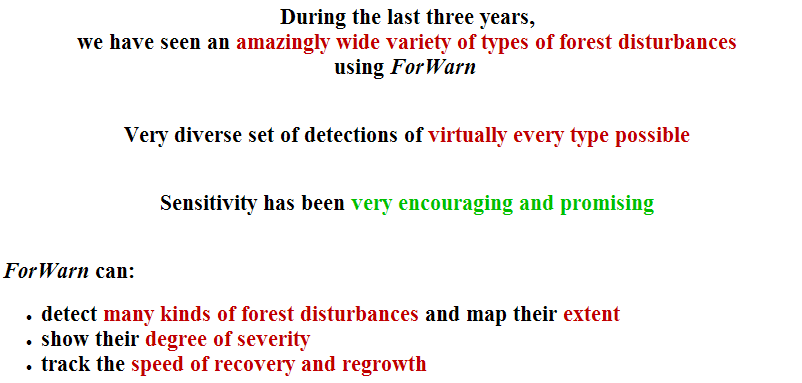 ForWarn Forest Disturbance Assessment(locate, characterize and assess)
Location (geographic site and situation)
Land cover / land use (recent aerials)
Topographic position (in mountainous terrain elevation and aspect may be important, use topographic maps, hill shade)
Determine character of NDVI departure
Progression speed (fast vs. slow)
Severity, percent NDVI change (pos./neg., light-heavy)
Spatial extent (large area – localized)
Pattern and shape (spotty/scattered, bulls-eye, target-like, linearity)
Edges (hard/well defined or trails-off, feathers out with less departure) 
Seasonality (spring, fall, winter: local and regional variation in annual phenology can causes NDVI departure, either positive or negative )
Forest Disturbance Assessment
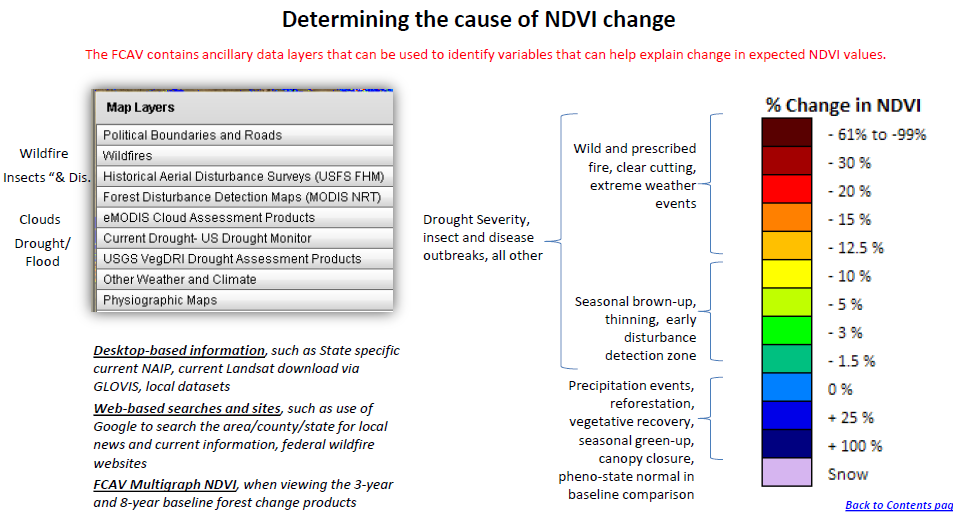 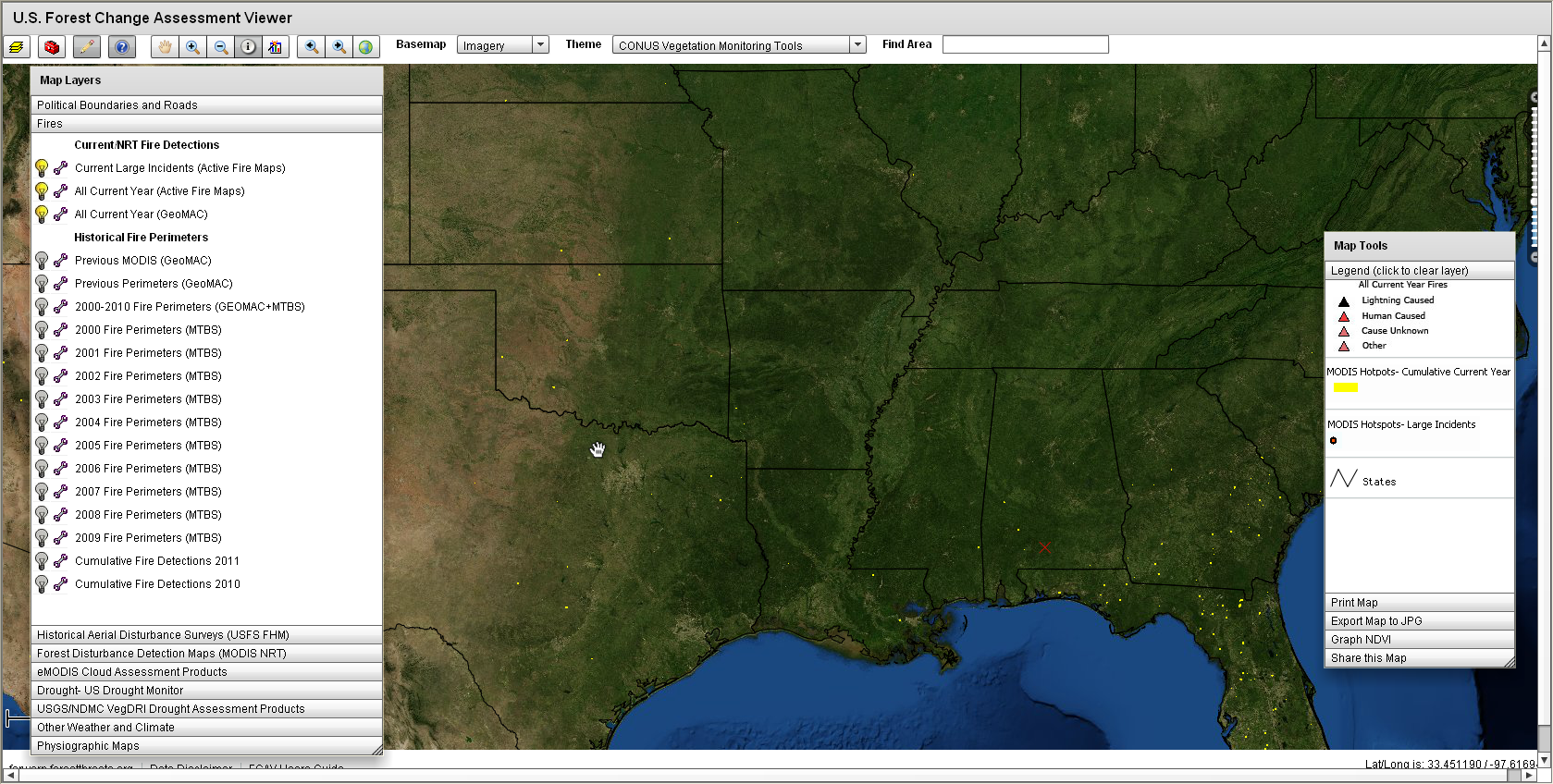 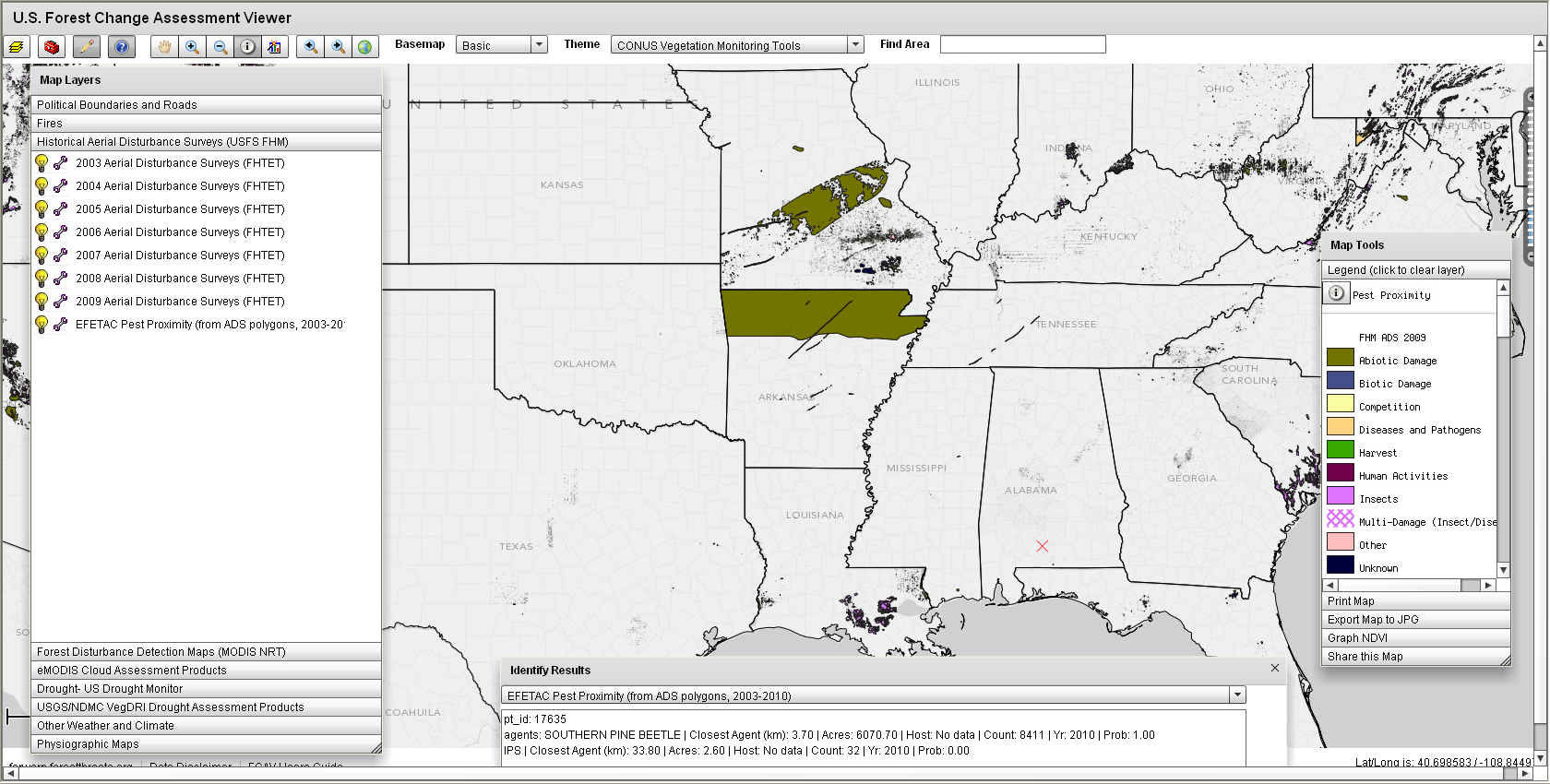 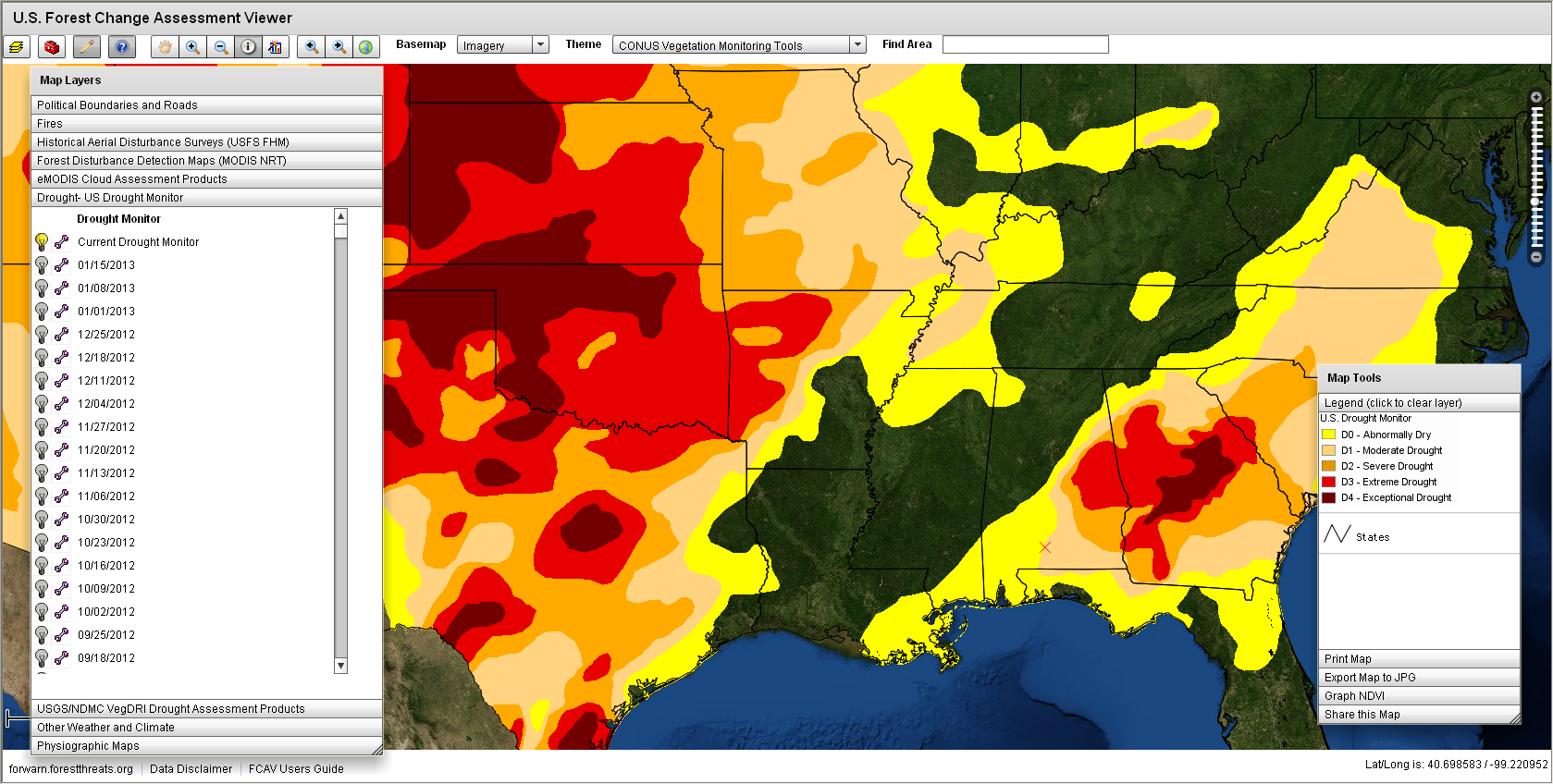 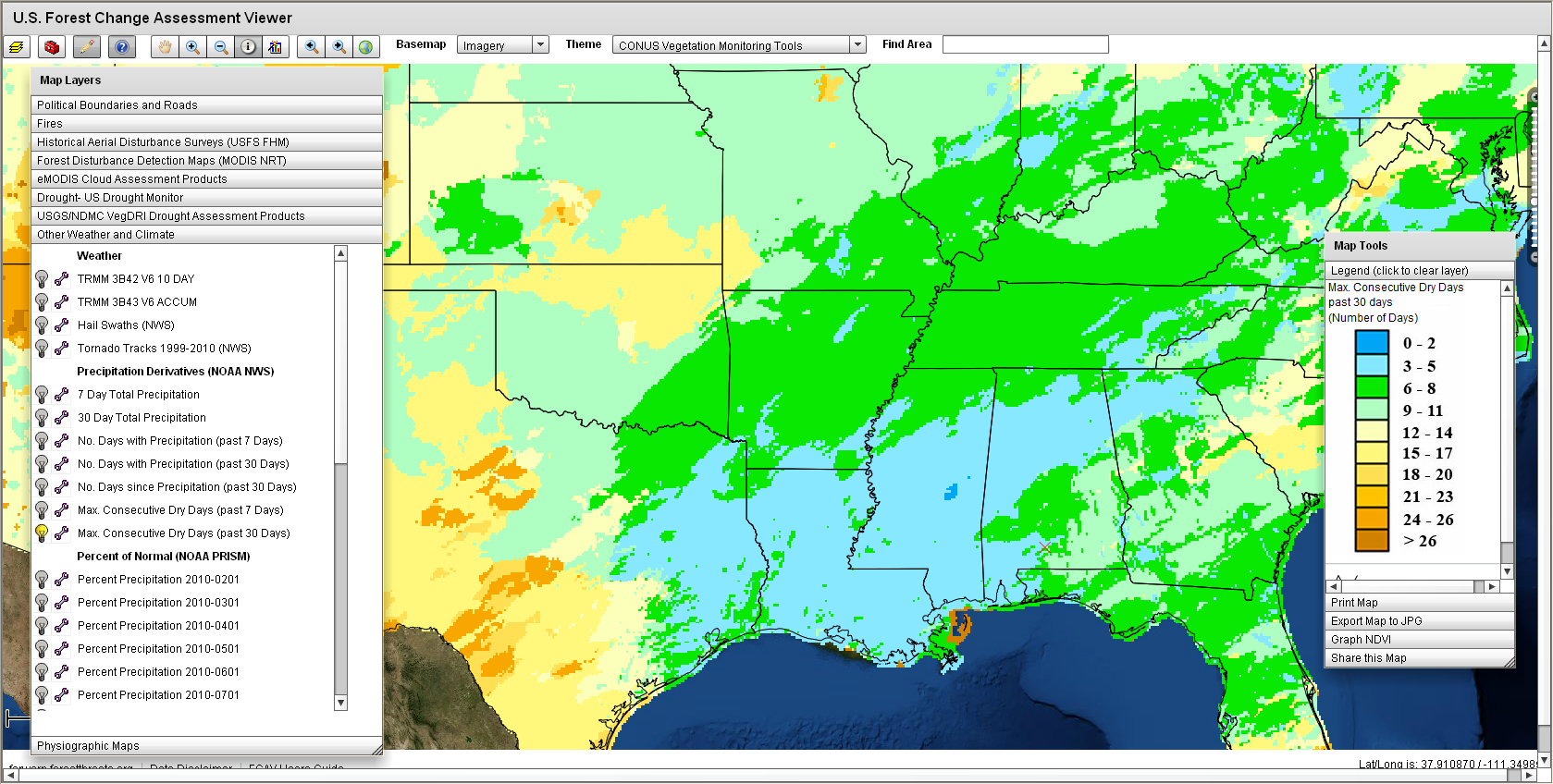 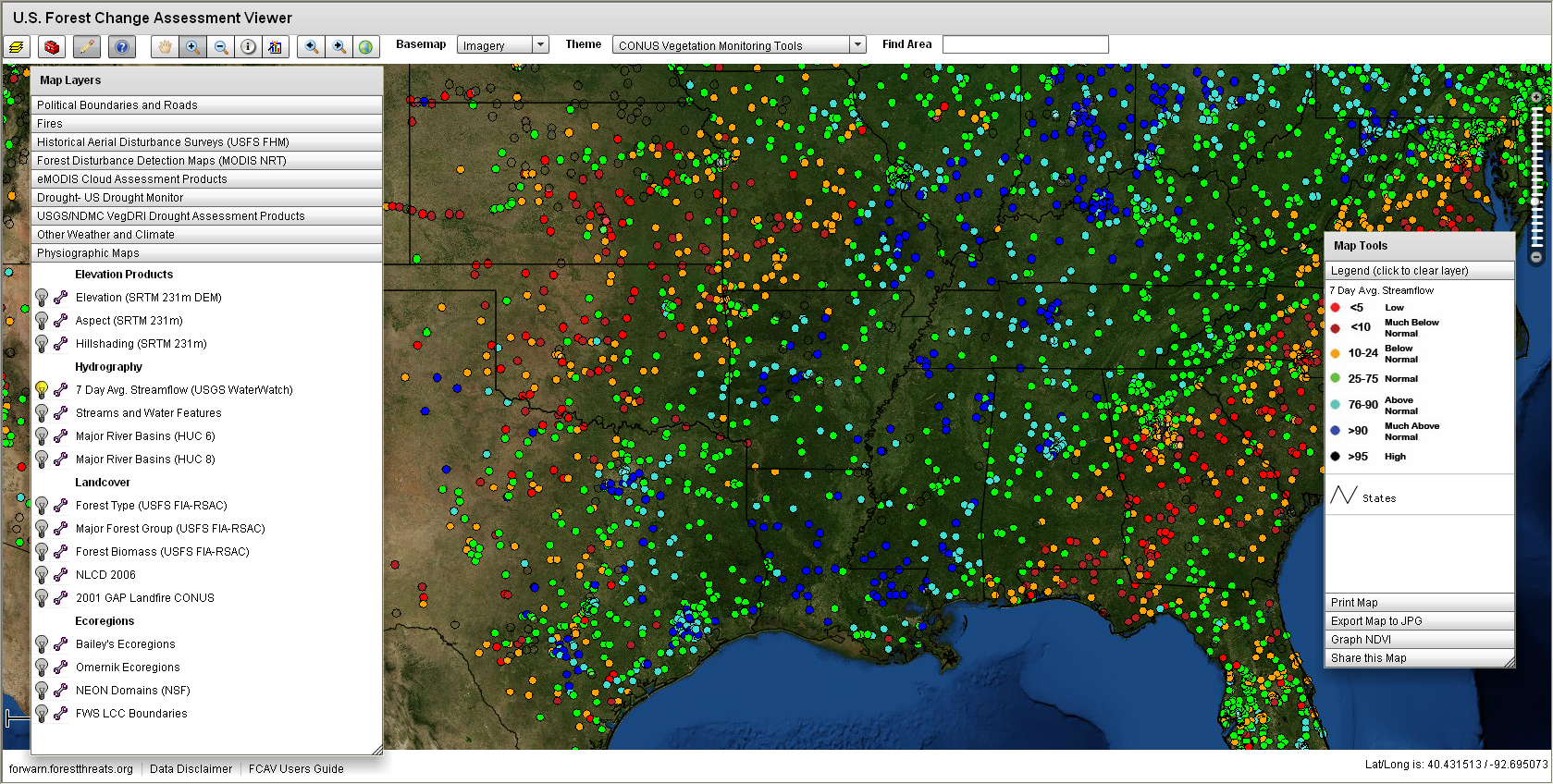 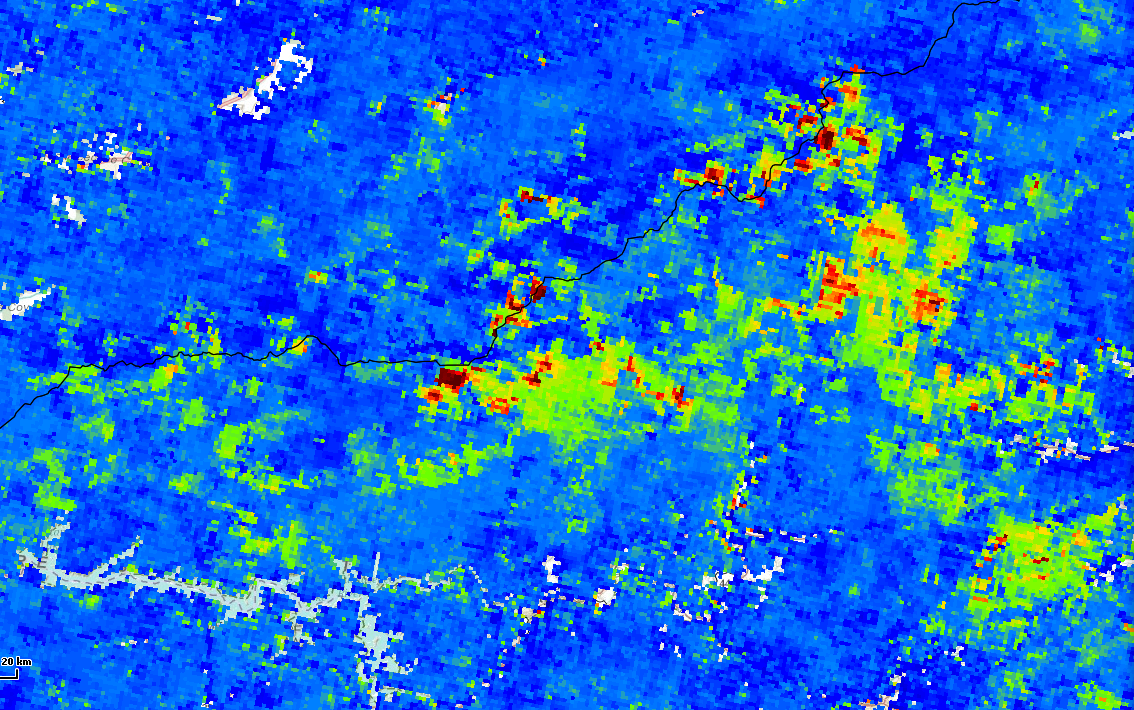 Insects
Severe weather
Clouds
Roads development
Fire (prescribed or wild)
Natural Gas extraction pads
High elevation seasonal lag
Location 
Land cover / land use
Topographic position 

NDVI departure character Progression speed 
Severity
Spatial extent 
Pattern and shape 
Edges 
Seasonality
ForWarn Forest Change Image
08/03/2012 1yr
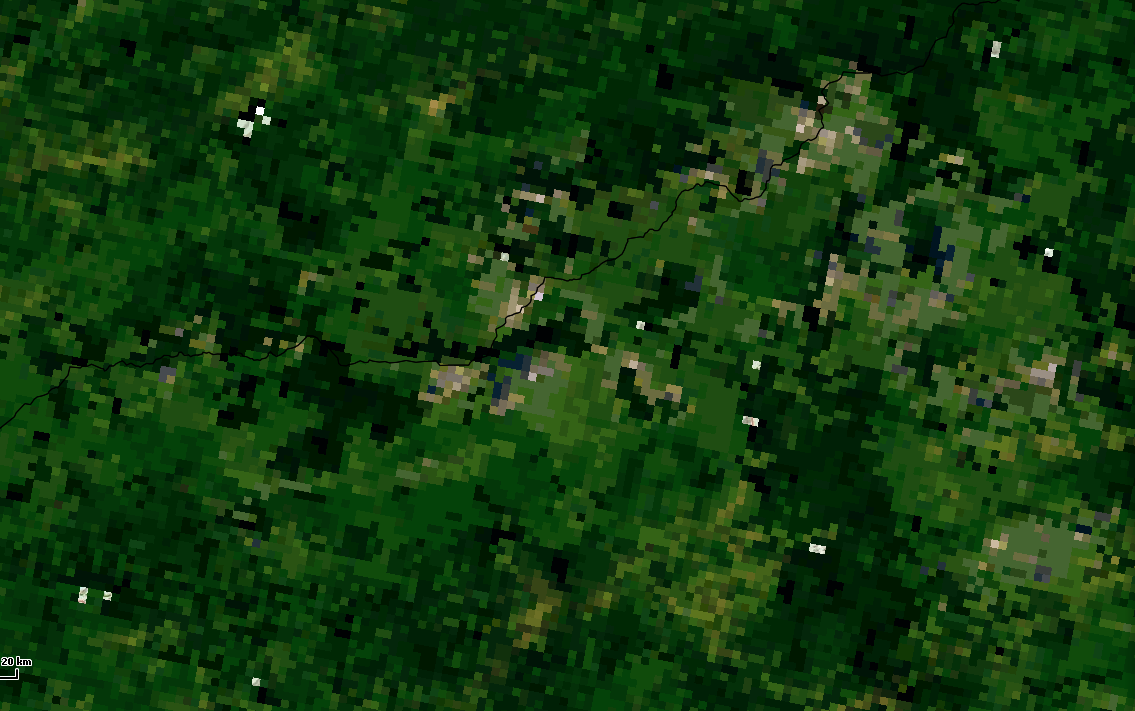 Insects
Severe weather
Clouds
Roads development
Fire (prescribed or wild)
Natural Gas extraction pads
High elevation seasonal lag
Location 
Land cover / land use
Topographic position 

NDVI departure character Progression speed 
Severity
Spatial extent 
Pattern and shape 
Edges 
Seasonality
ForWarn Cloud Product
MODIS TCC, 08/03/2012
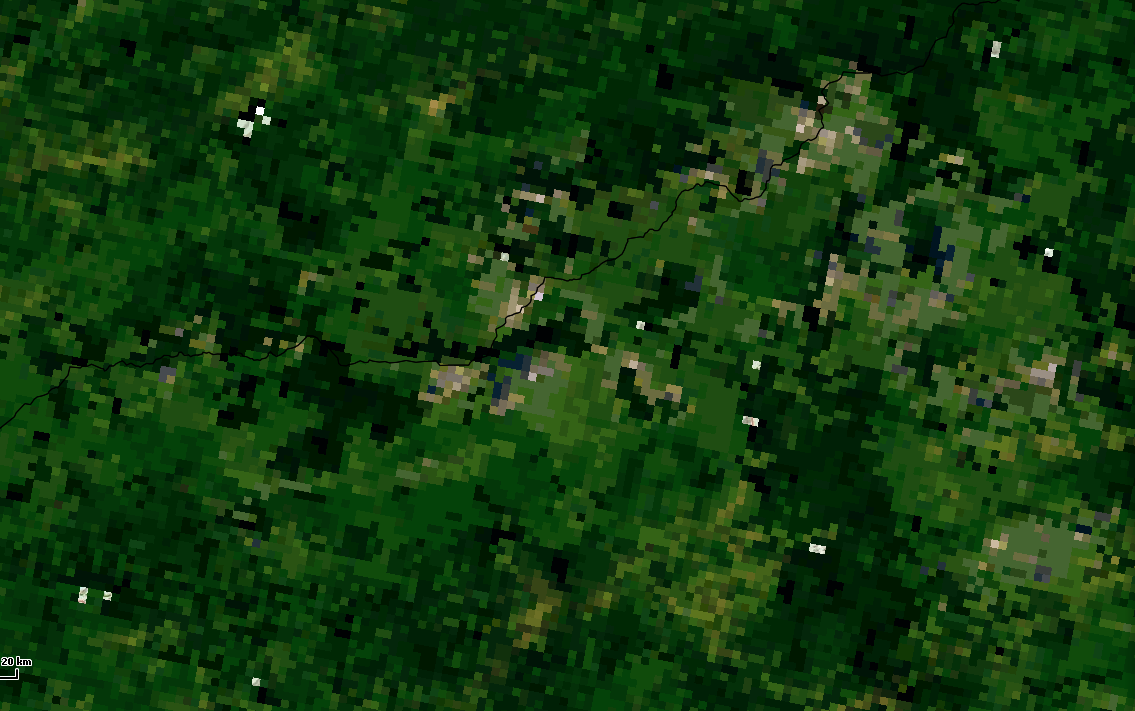 Insects
Severe weather
Clouds
Roads development
Fire (prescribed or wild)
Natural Gas extraction pads
High elevation seasonal lag
These areas are predominately ‘green’ but suspected to be clouds.  In the TCC, it is possible for true-cloud-artifacts be presented in shades of green
ForWarn Cloud Product
MODIS TCC, 08/03/2012
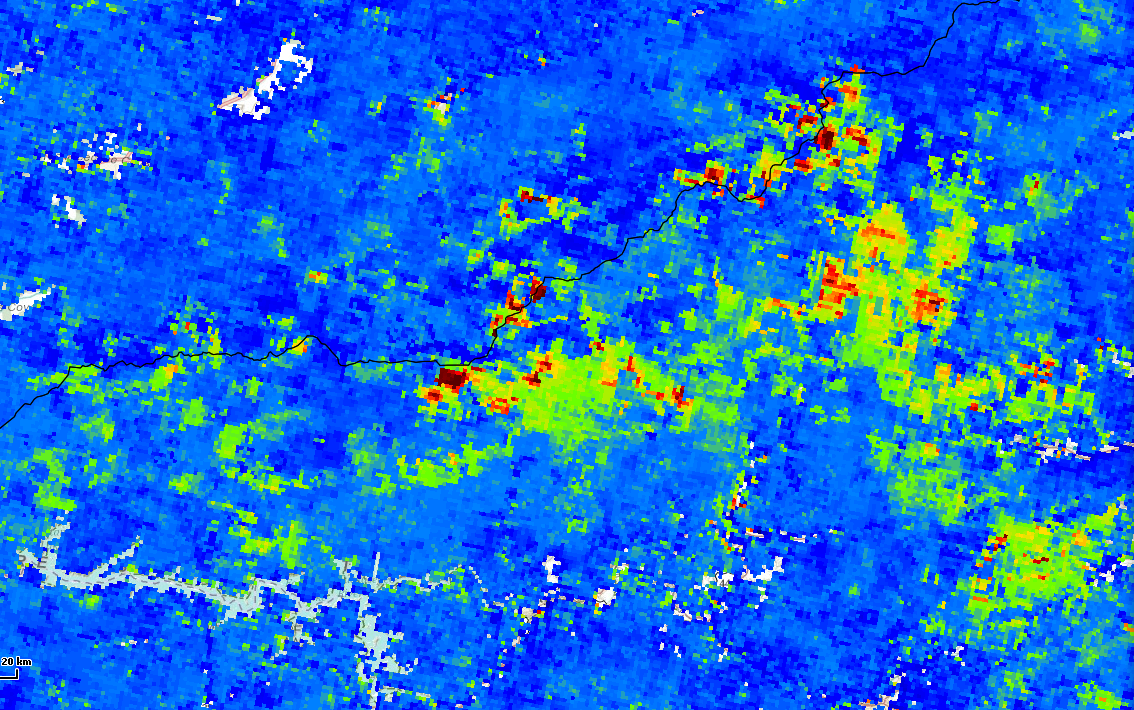 Insects
Severe weather
Clouds
Roads development
Fire (prescribed or wild)
Natural Gas extraction pads
High elevation seasonal lag
ForWarn Forest Change Image
08/03/2012 1yr
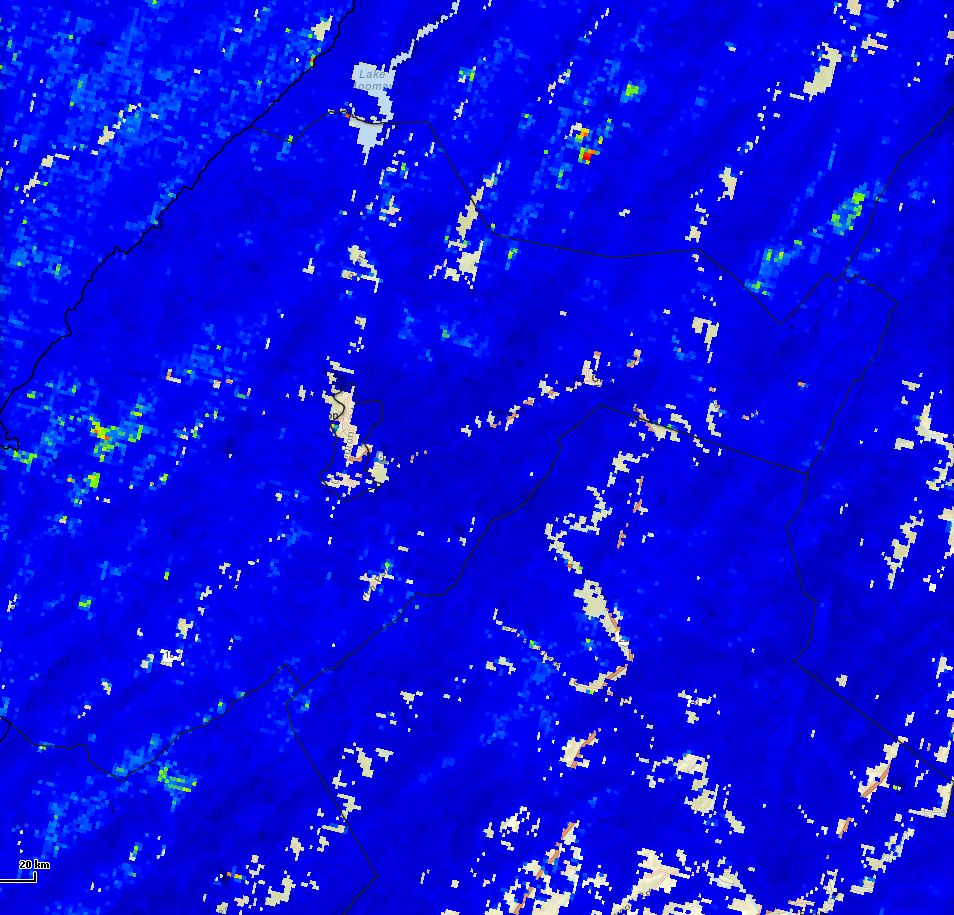 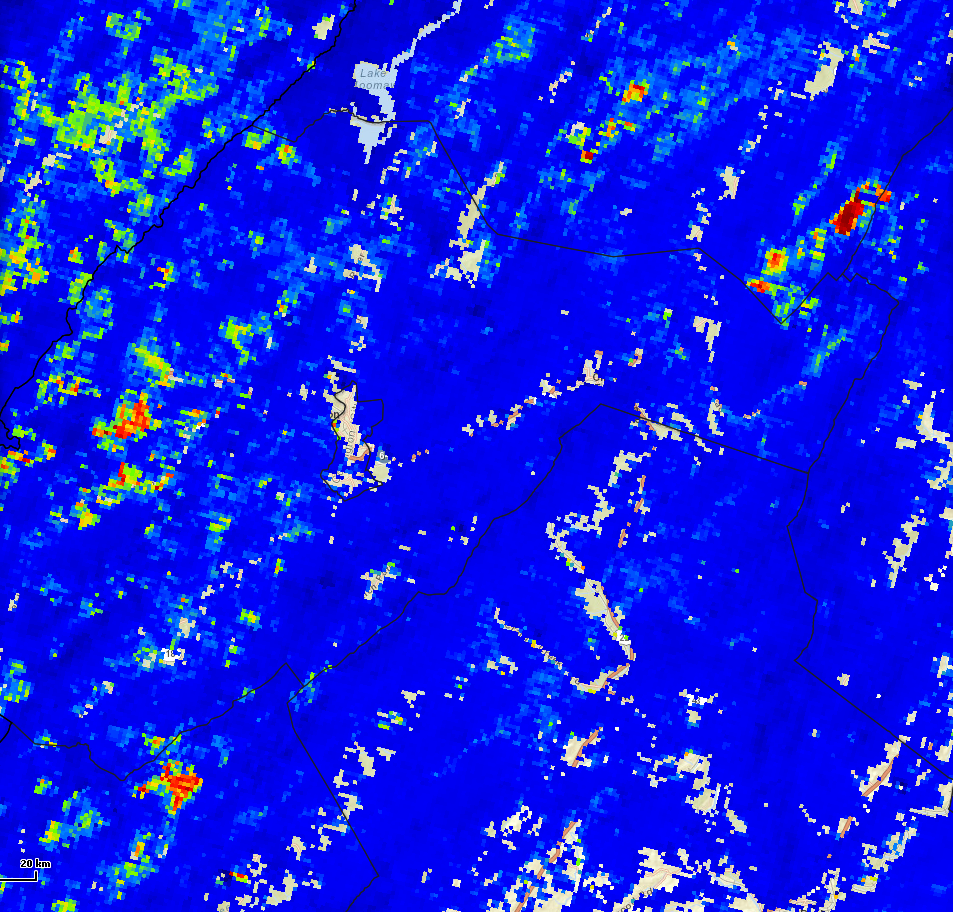 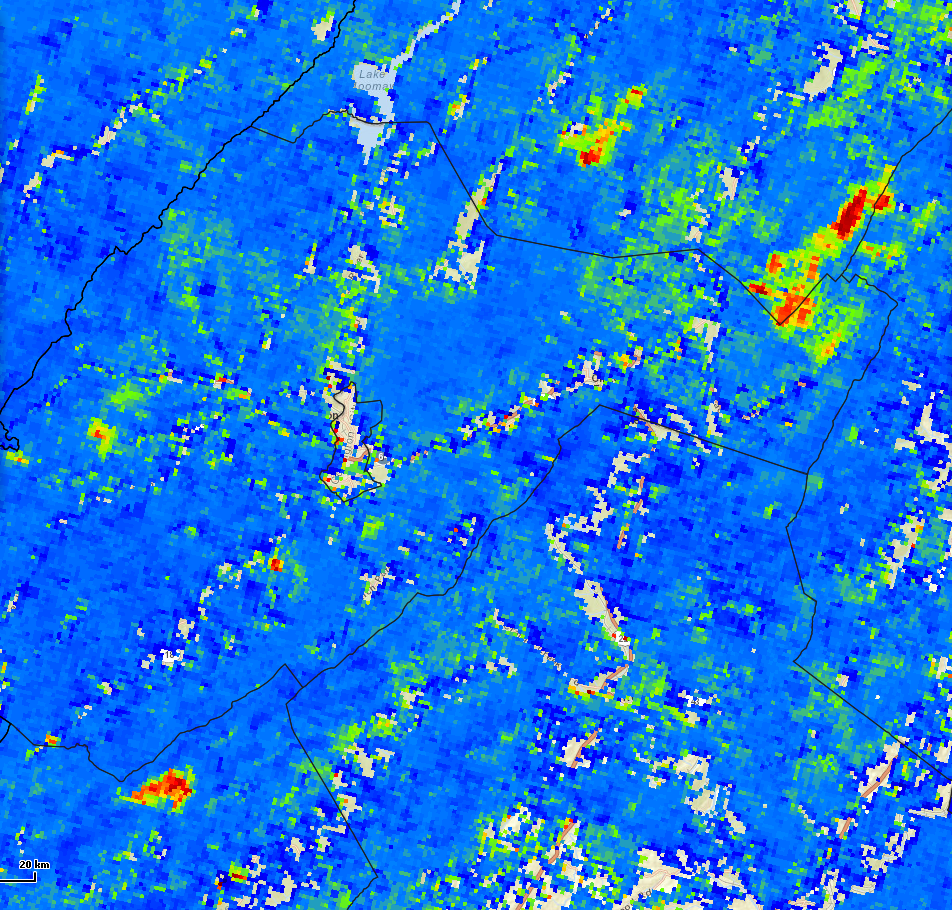 04/29/2012
05/07/2012
07/18/2012
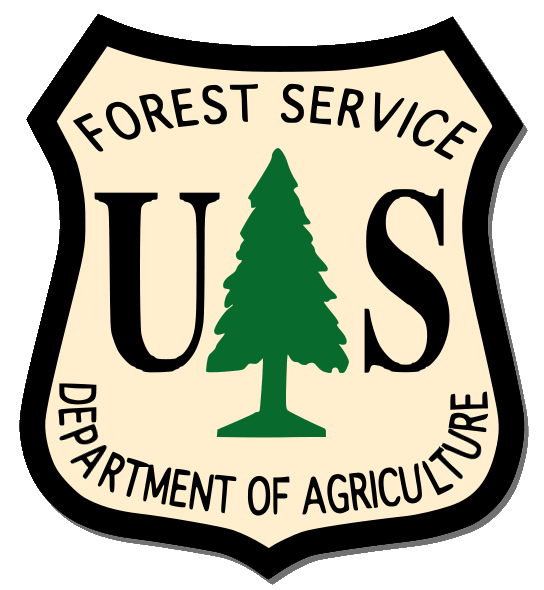 wchristie@fs.fed.us
07/24/12
Insects
Severe weather
Clouds
Roads development
Fire (prescribed or wild)
Natural Gas extraction pads
High elevation seasonal lag
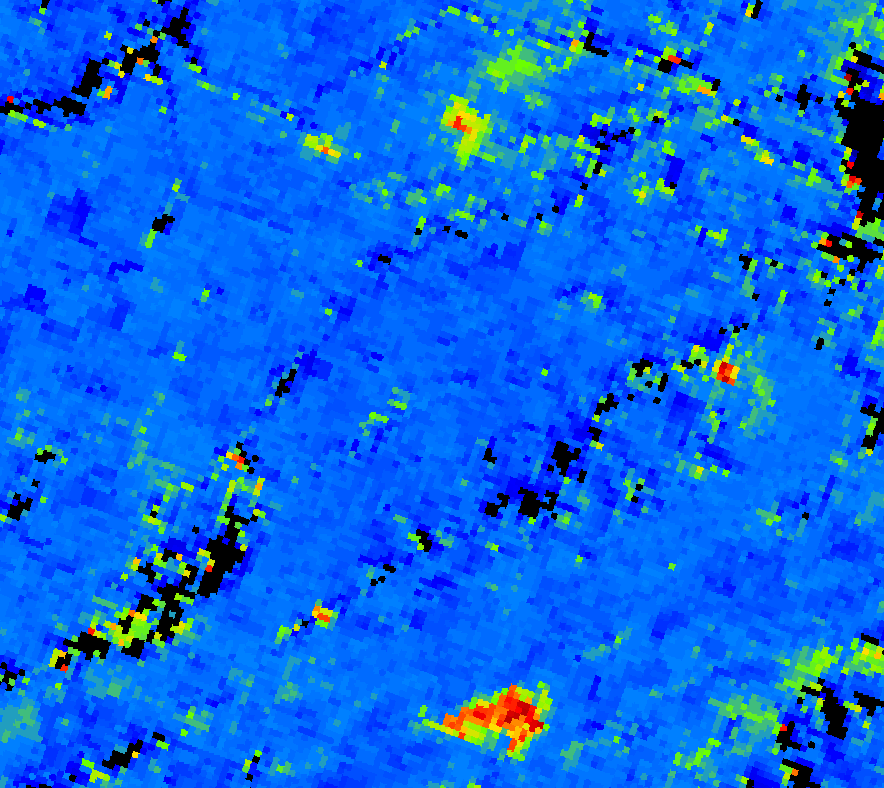 Location 
Land cover / land use
Topographic position 

NDVI departure character Progression speed 
Severity
Spatial extent 
Pattern and shape 
Edges 
Seasonality
ForWarn 07/18/2012 1yrbl
http://forwarn.forestthreats.org/fcav/?theme=CONUS_Vegetation_Monitoring_Tools&layers=AAB,AD,&alphas=1,1,&accgp=G04&basemap=Streets&extent=-9003225.077156924,4512328.821592092,-8759543.830983687,4603747.507421196
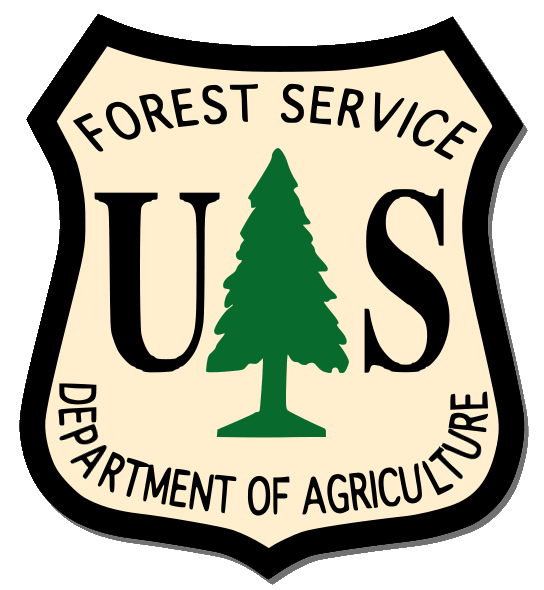 wchristie@fs.fed.us
07/24/12
Insects
Severe weather
Clouds
Roads development
Fire (prescribed or wild)
Natural Gas extraction pads
High elevation seasonal lag
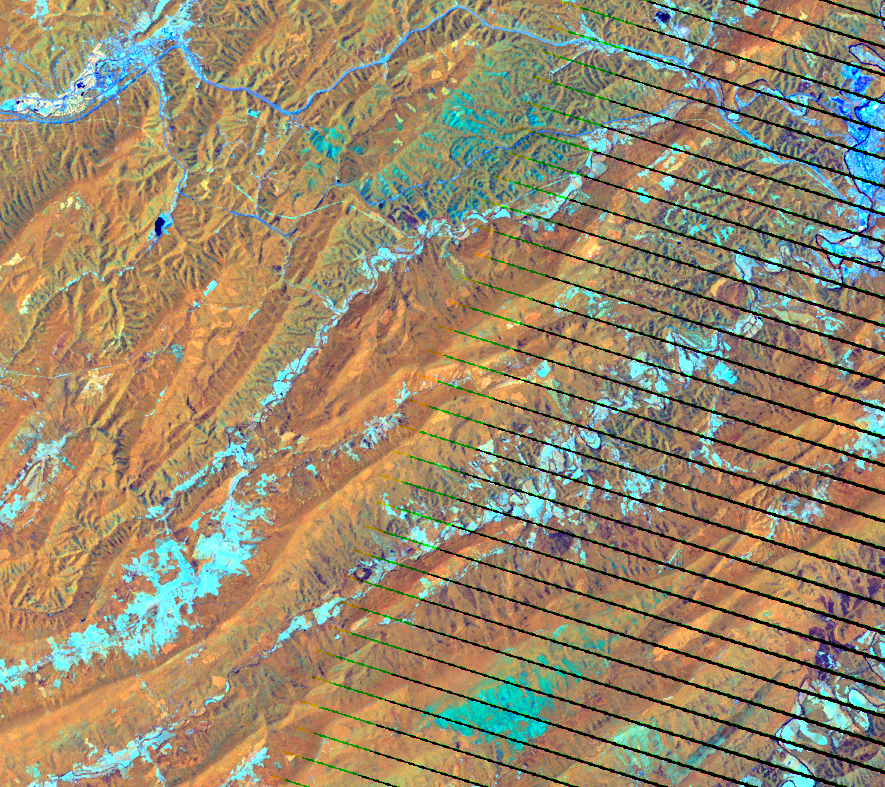 Location 
Land cover / land use
Topographic position 

NDVI departure character Progression speed 
Severity
Spatial extent 
Pattern and shape 
Edges 
Seasonality
Landsat 453, 06/27/2012
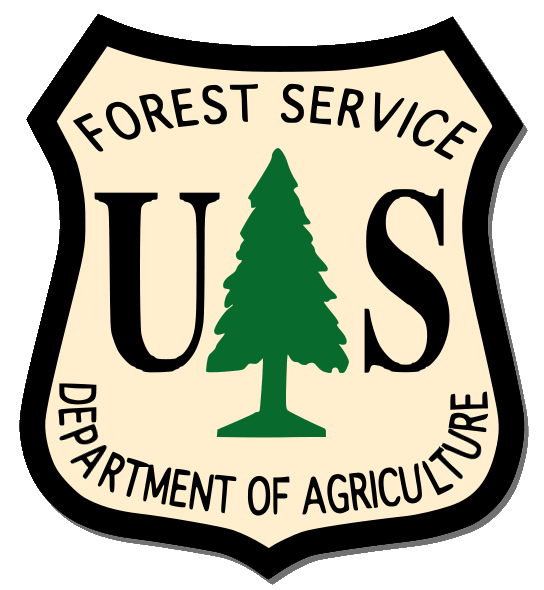 wchristie@fs.fed.us
07/24/12
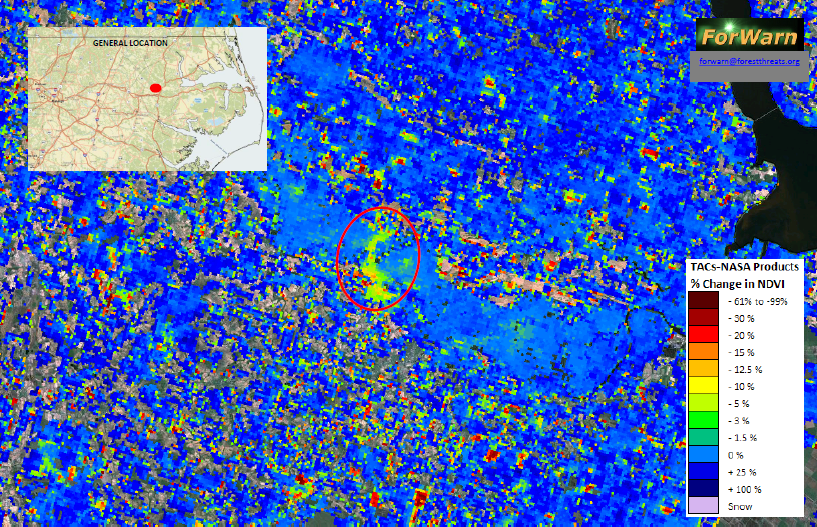 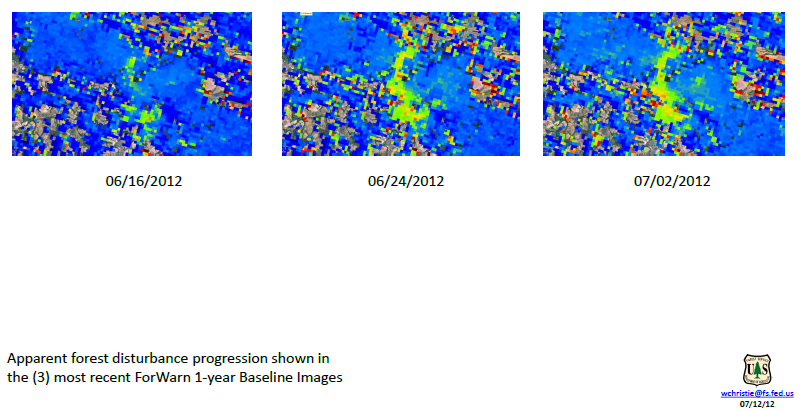 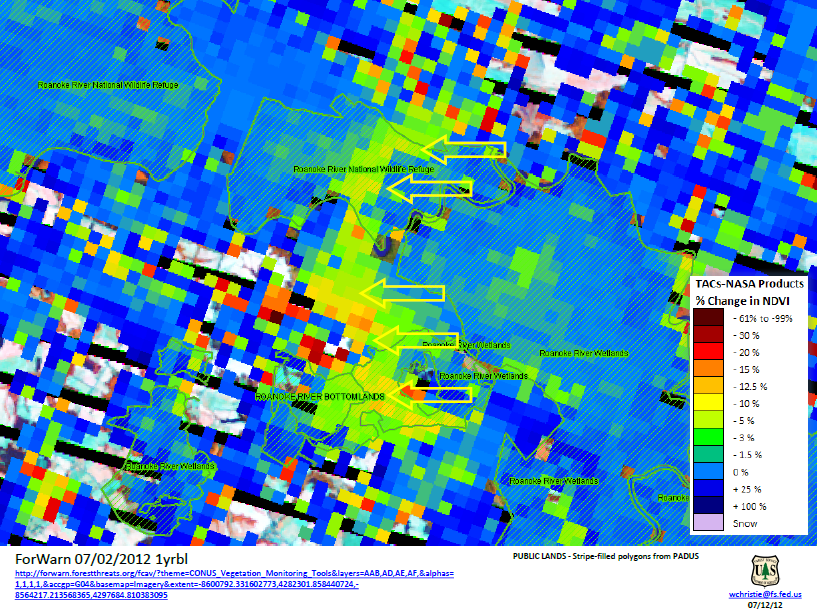 Insects
Severe weather
Clouds
Roads development
Fire (prescribed or wild)
Natural Gas extraction pads
High elevation seasonal lag
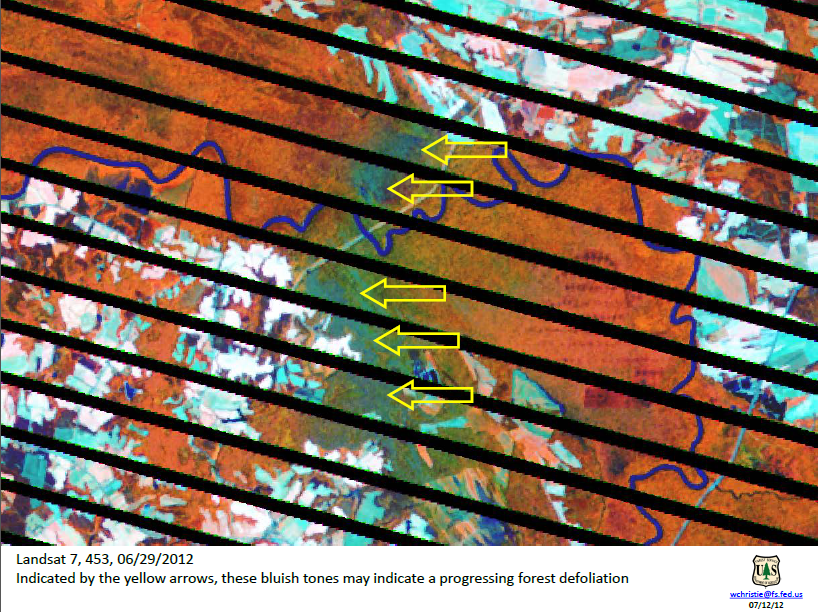 Location 
Land cover / land use
Topographic position 

NDVI departure character Progression speed 
Severity
Spatial extent 
Pattern and shape 
Edges 
Seasonality
Congratulations, you are all ‘ForWarn Disturbance Analysts’!
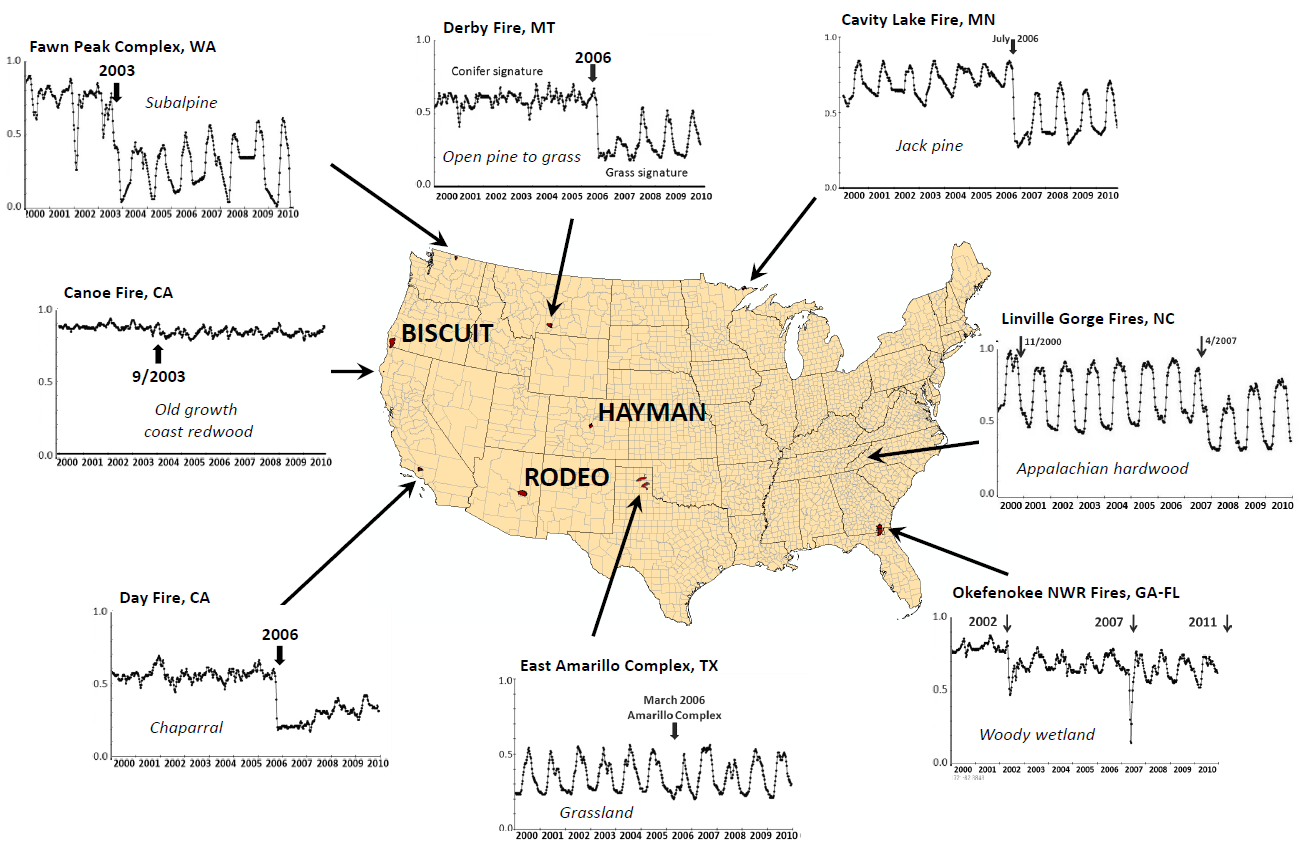 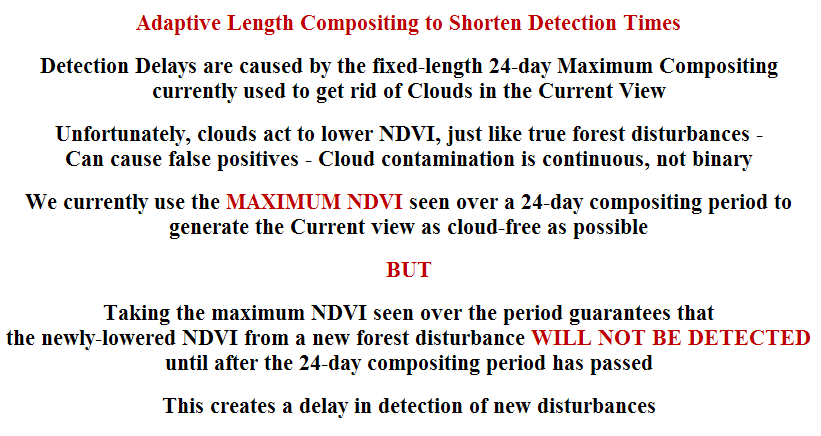 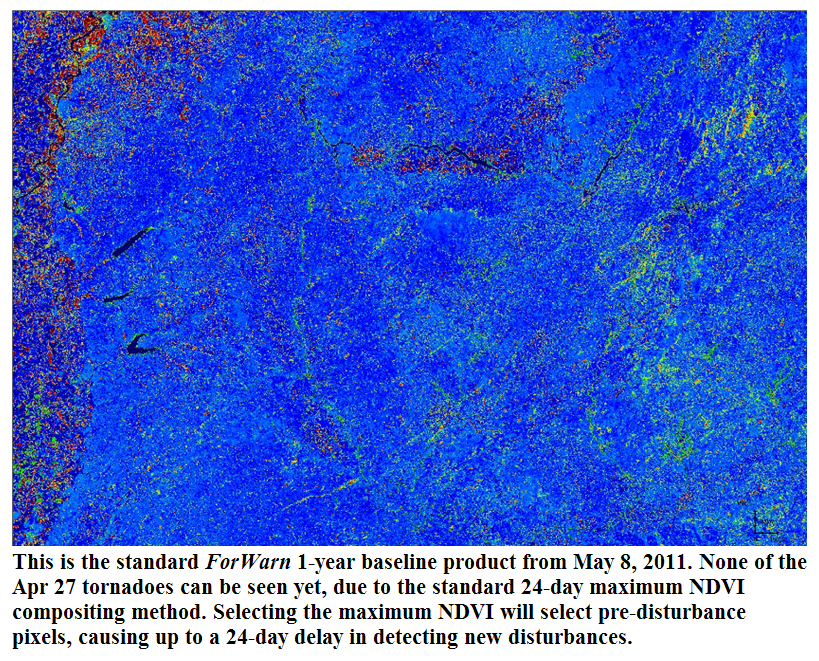 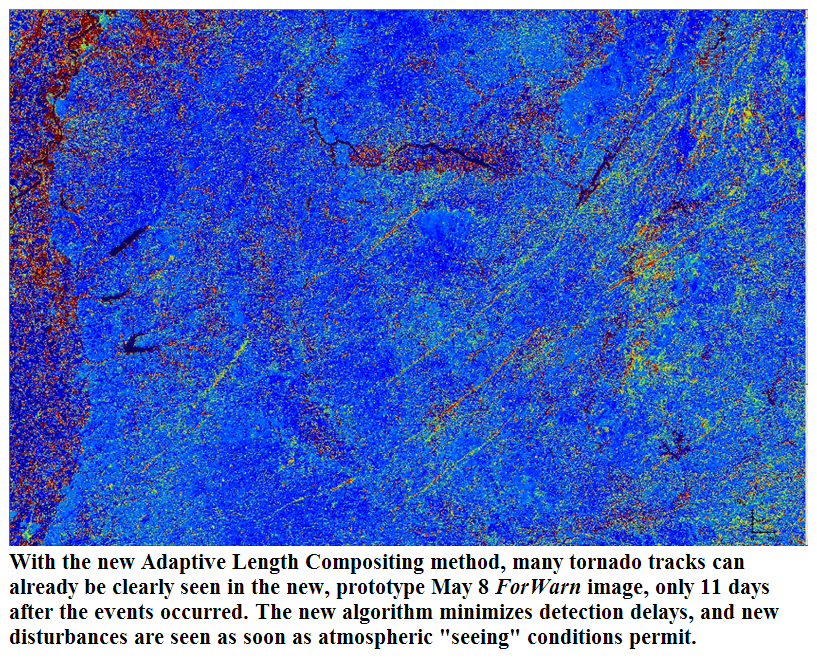 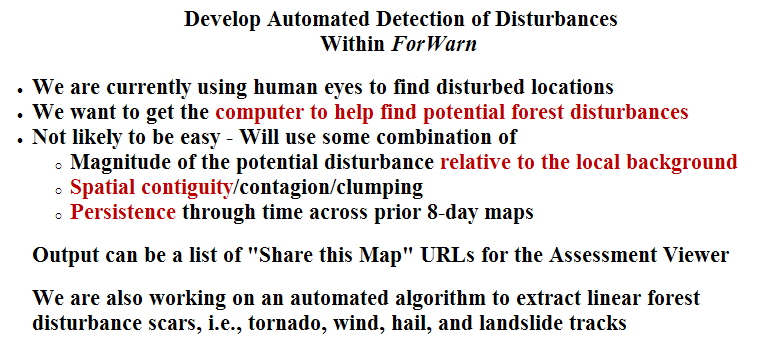 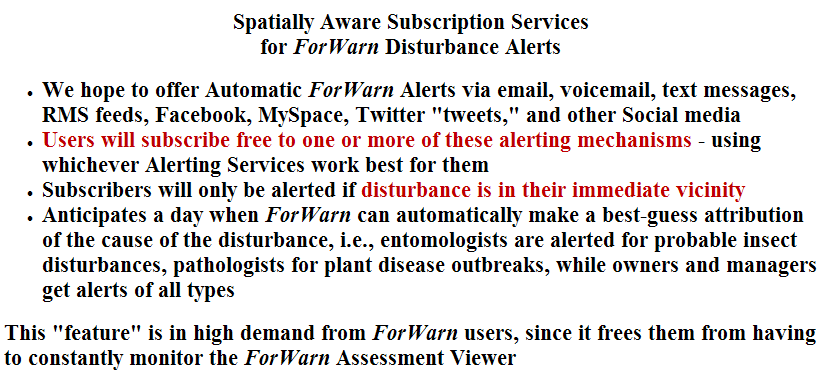 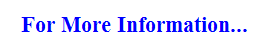 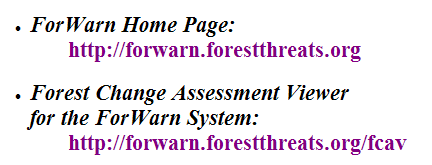 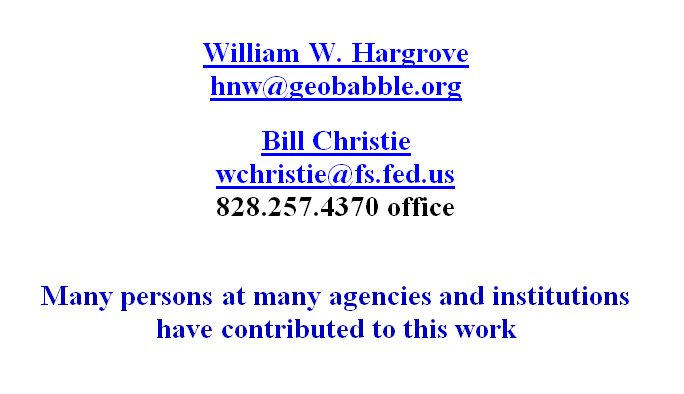